Uvod u CorelDRAW
Kreiranje osnovnih oblika
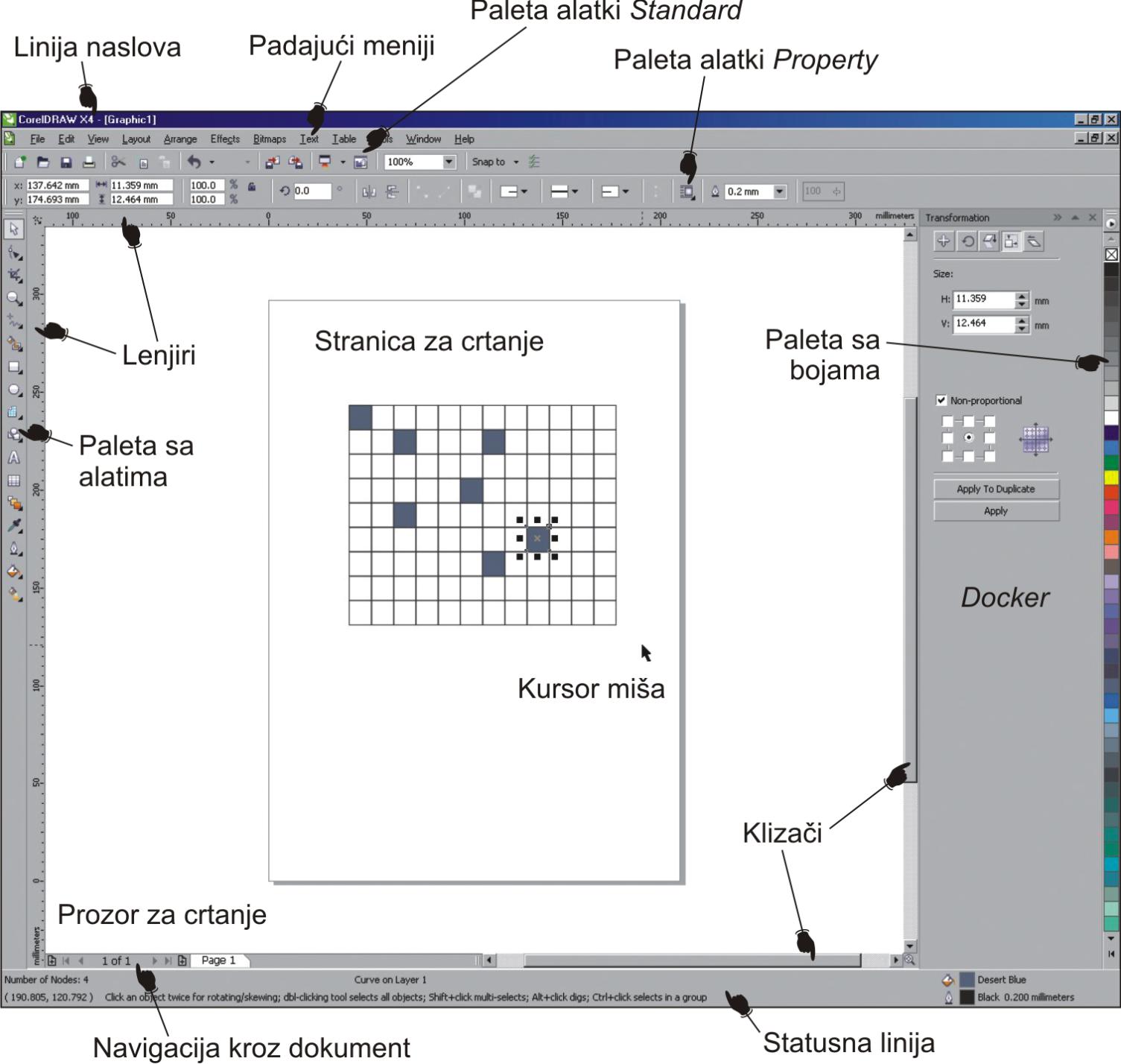 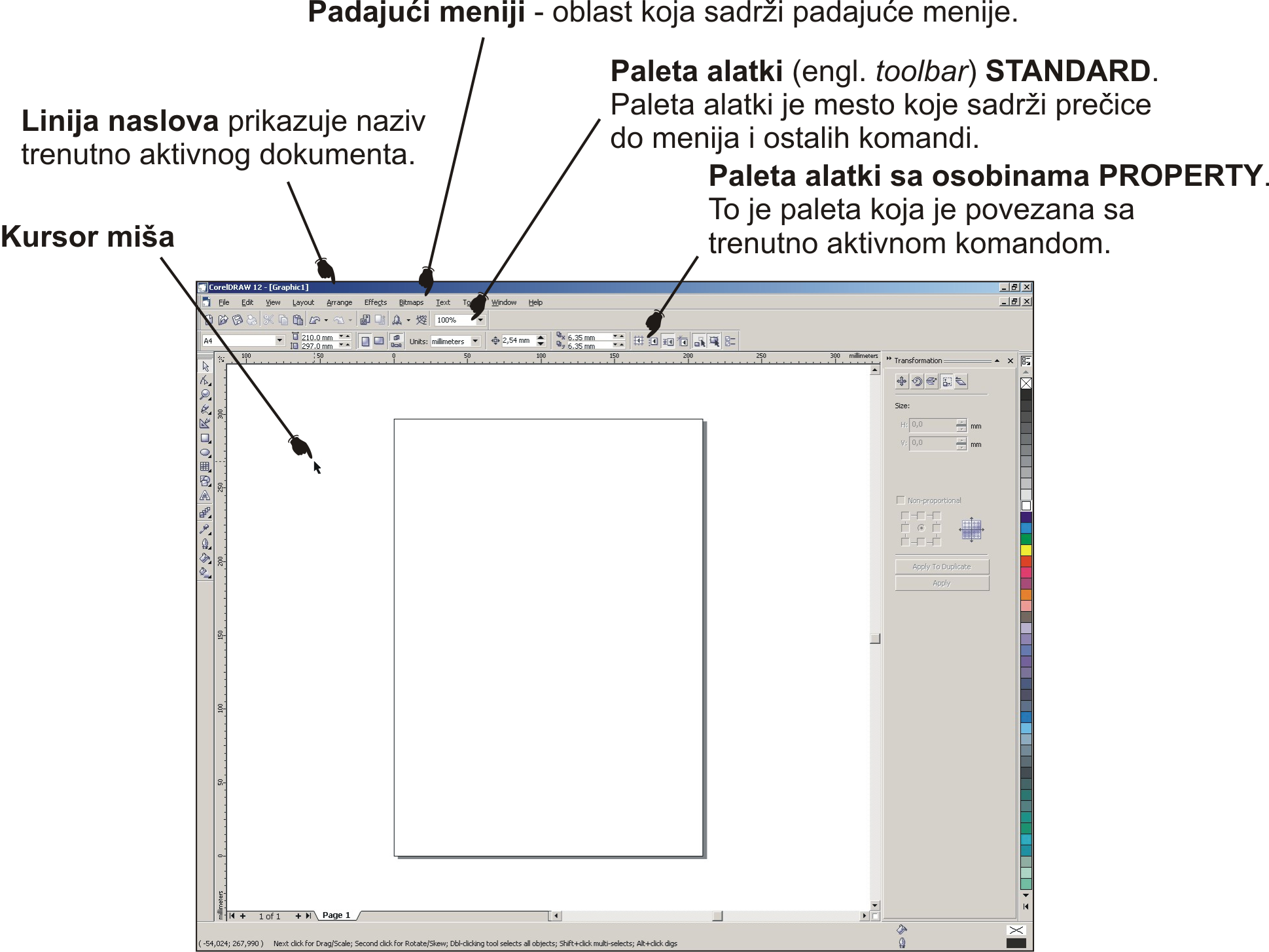 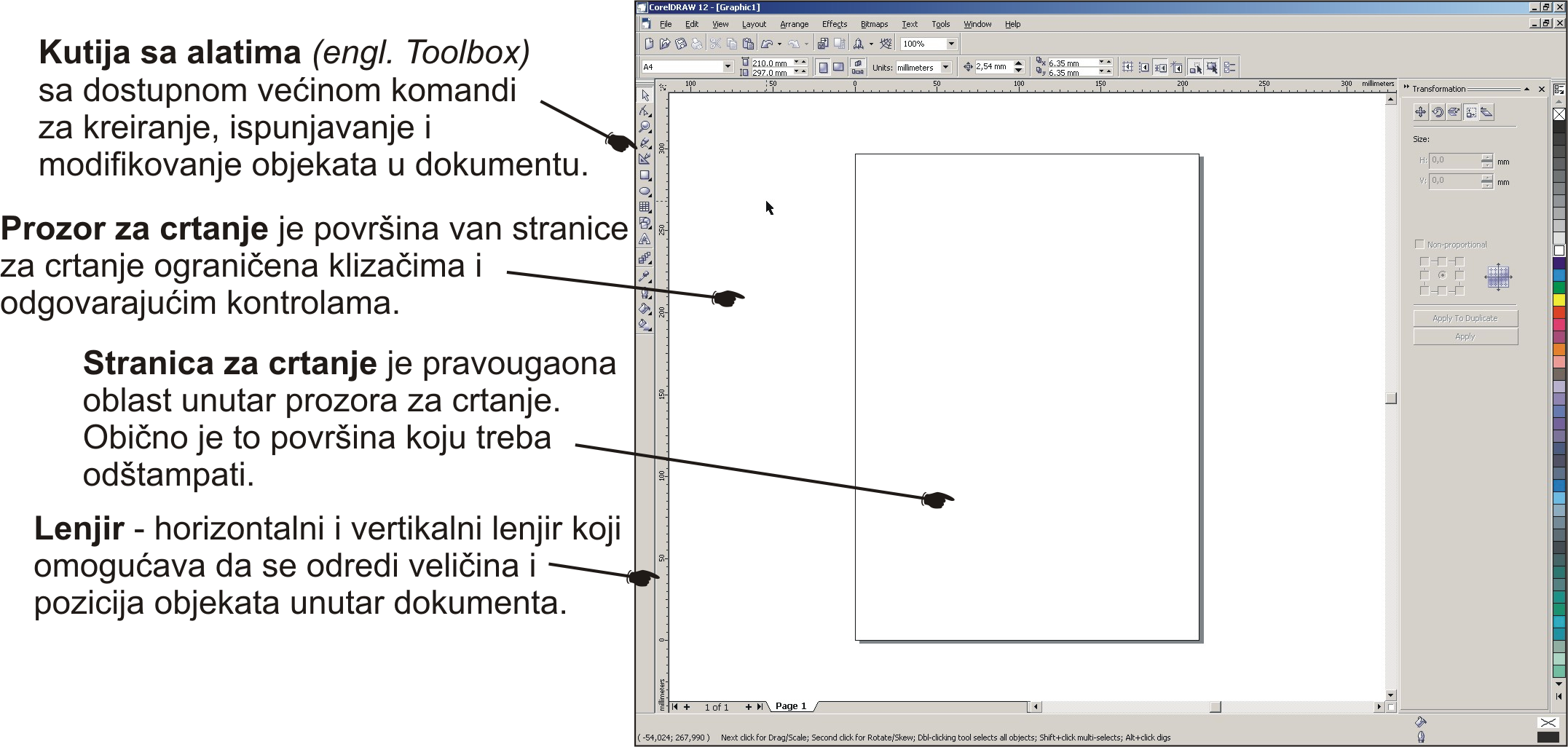 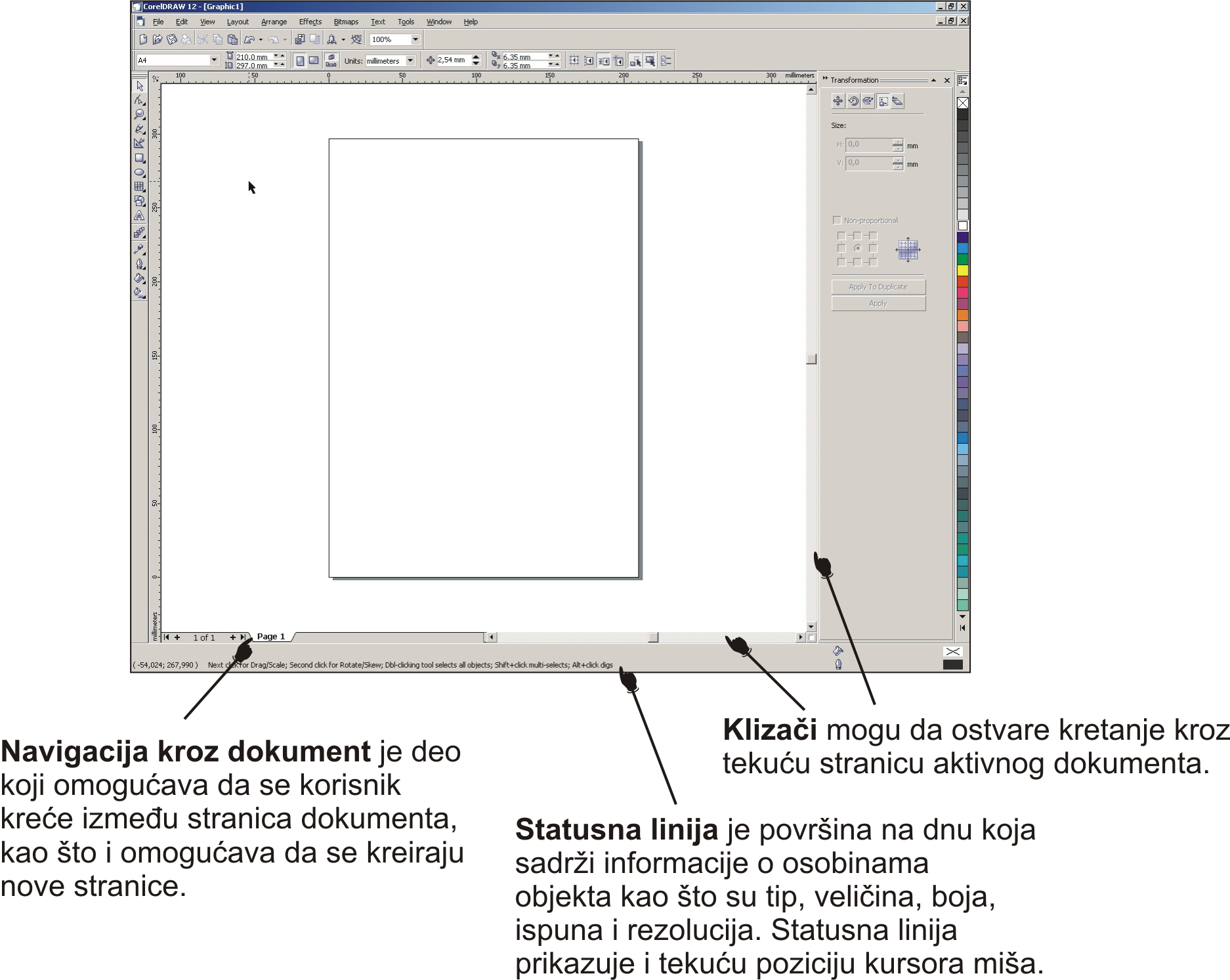 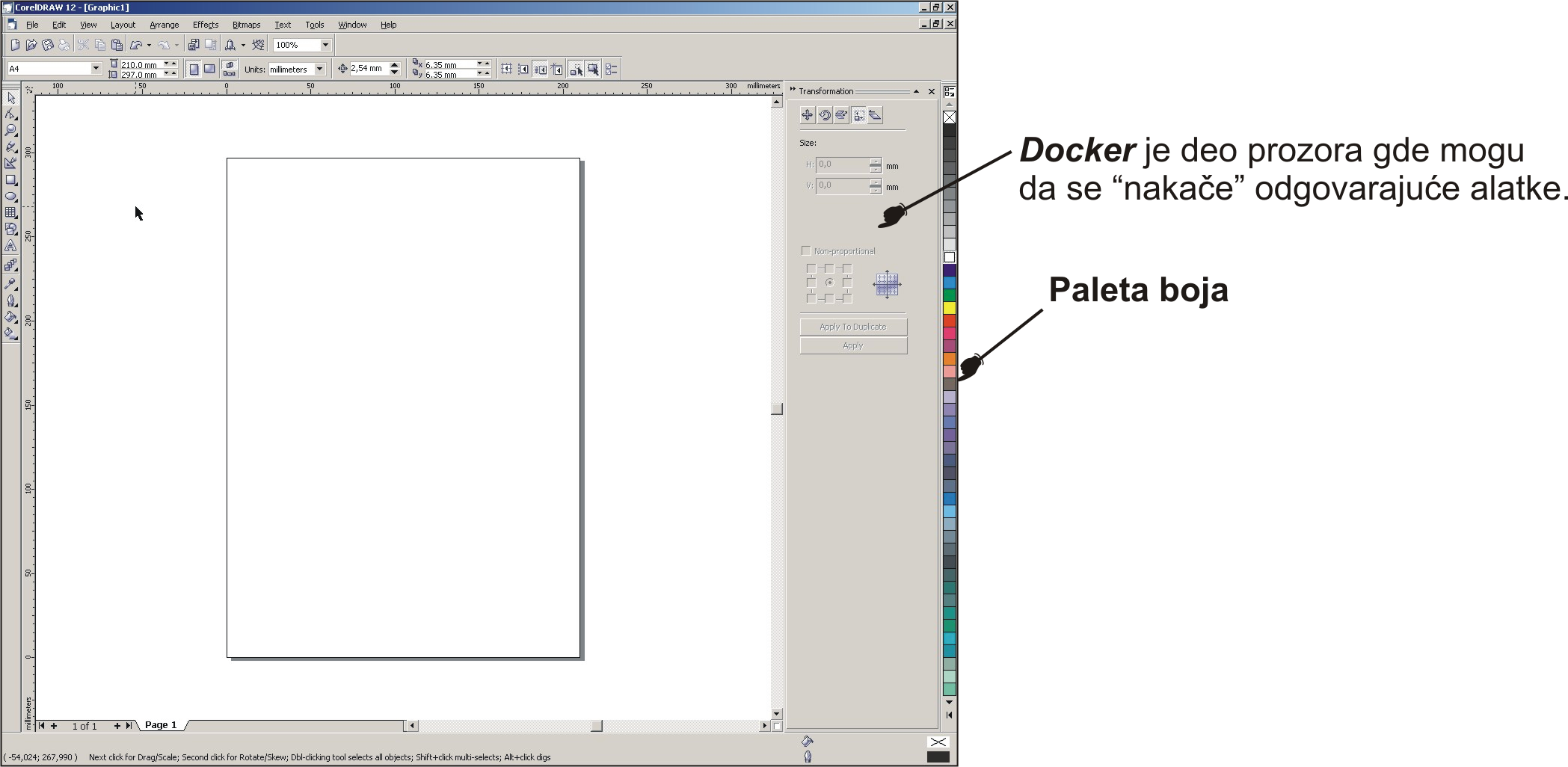 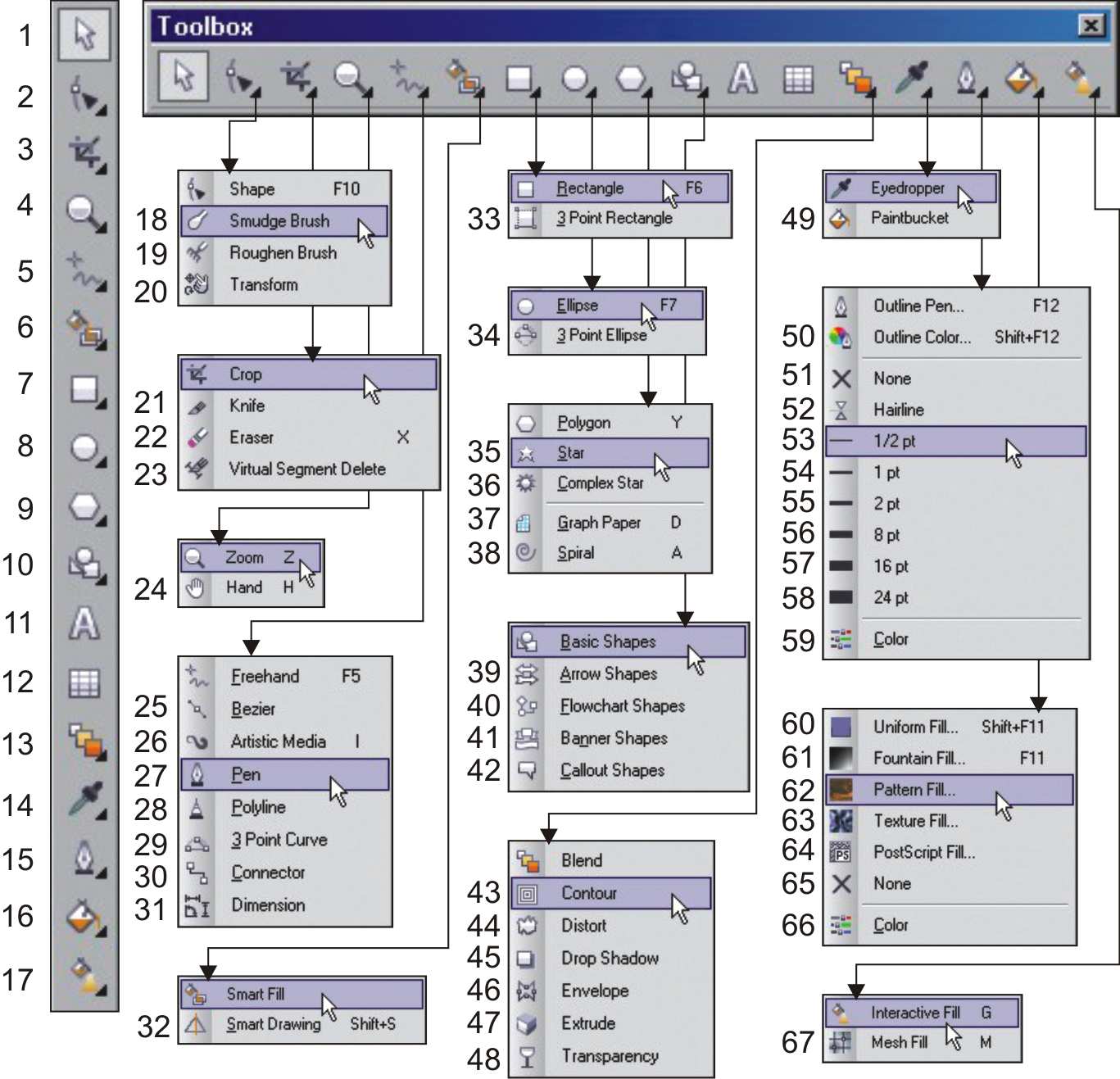 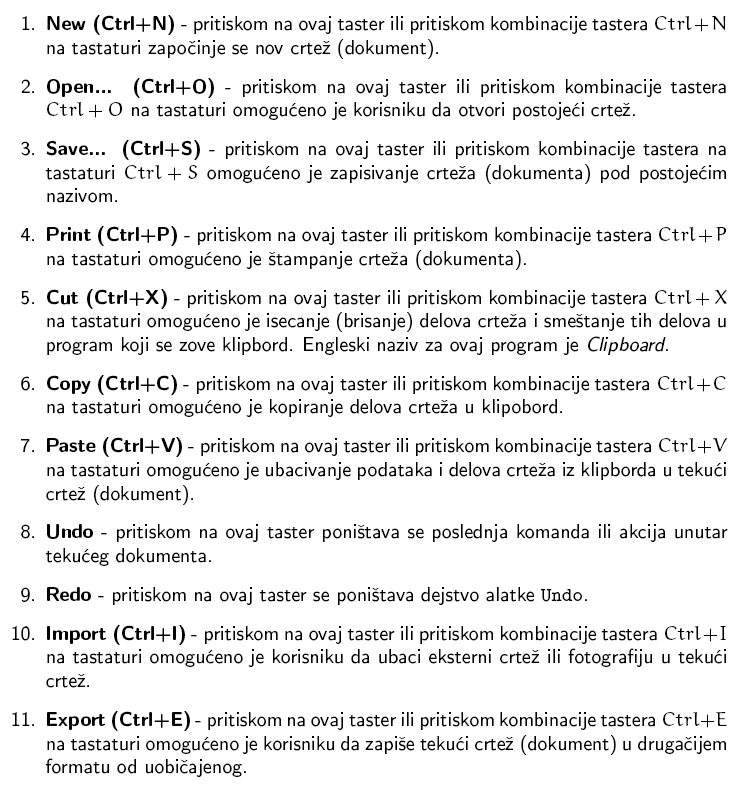 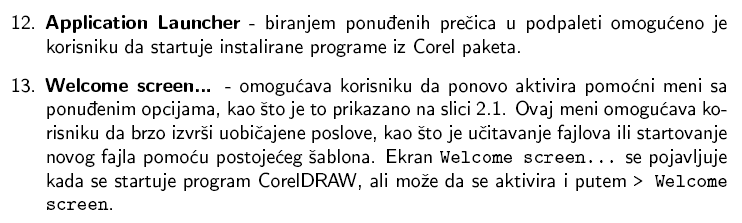 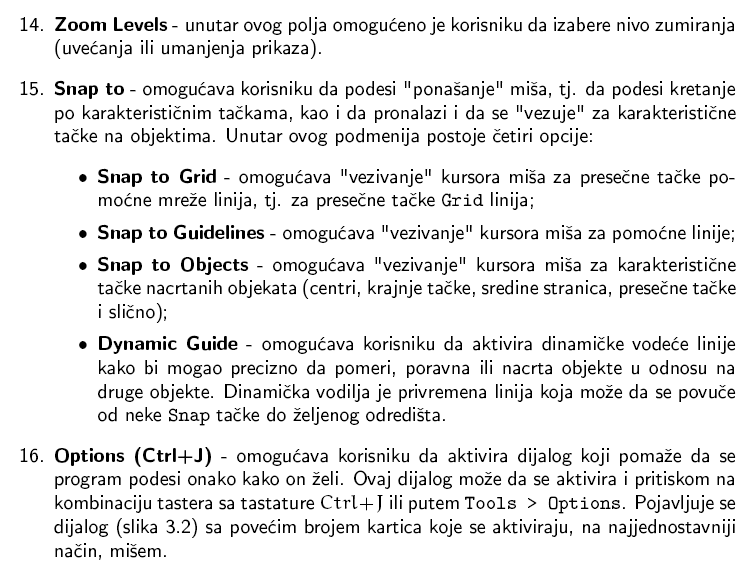 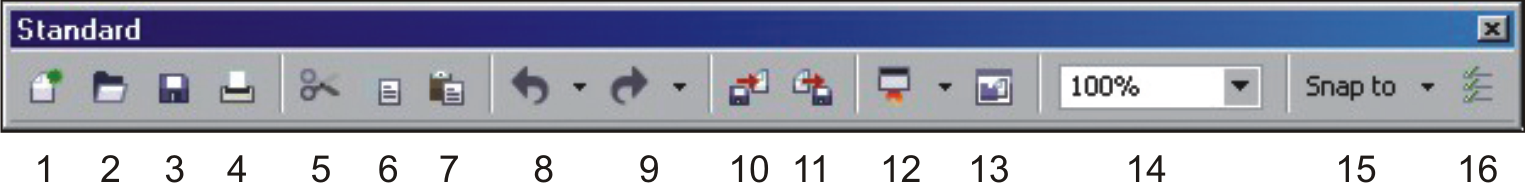 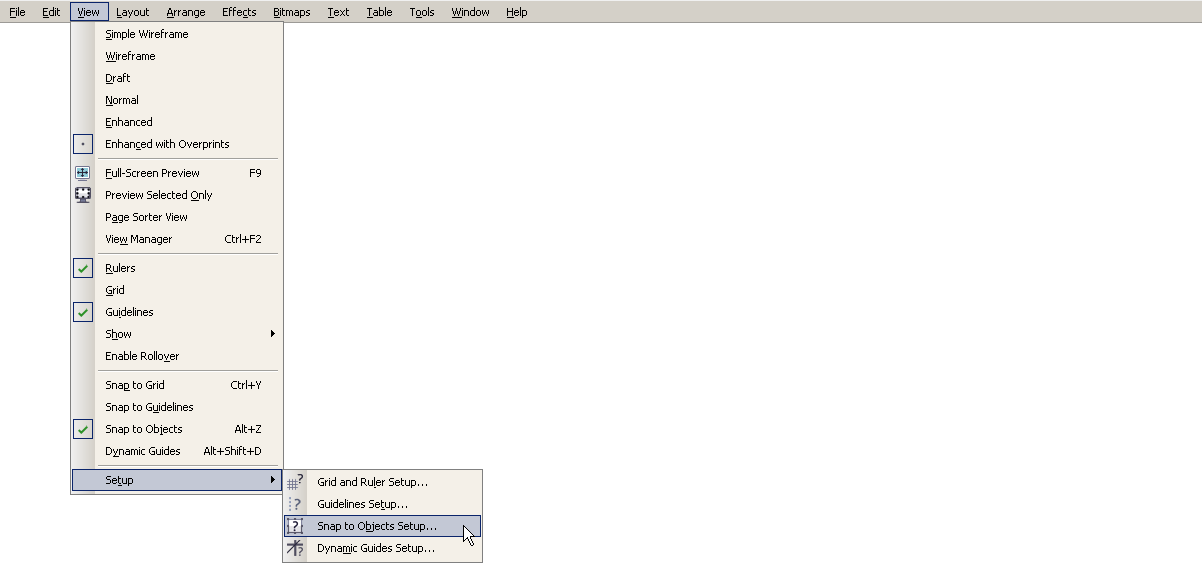 OSNAP tačke
View > Setup > Snap to Objects Setup
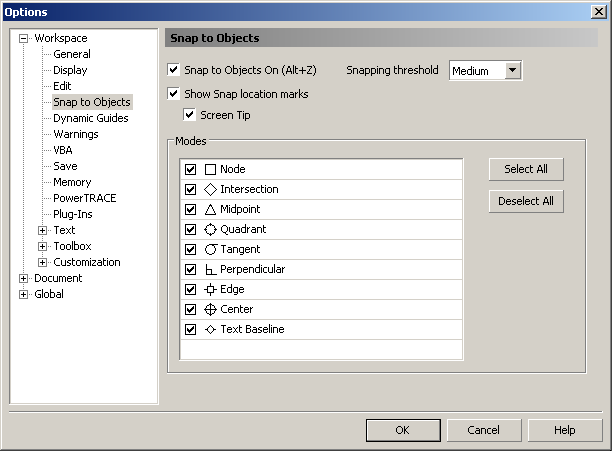 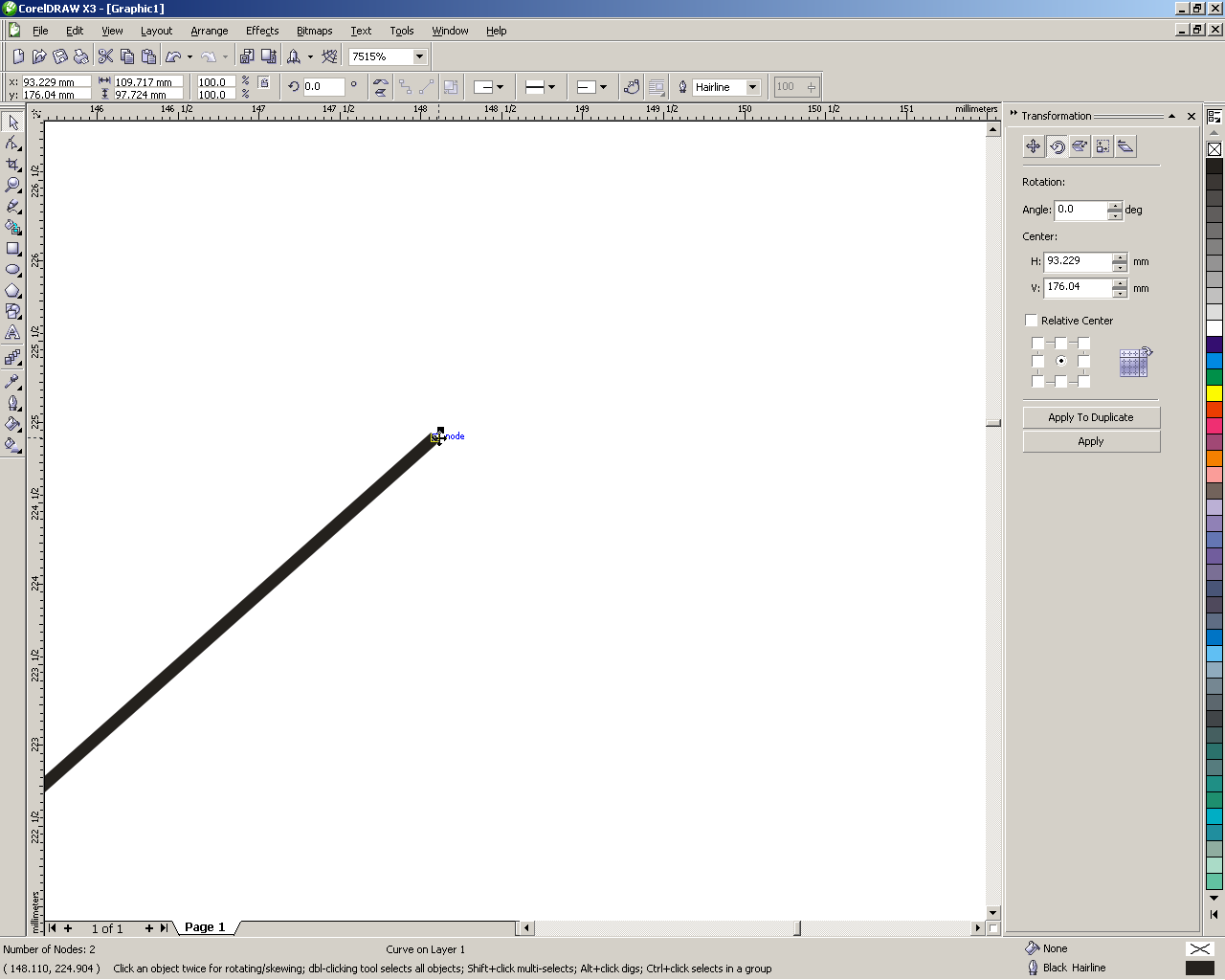 Node – teme ili krajnja tačka.
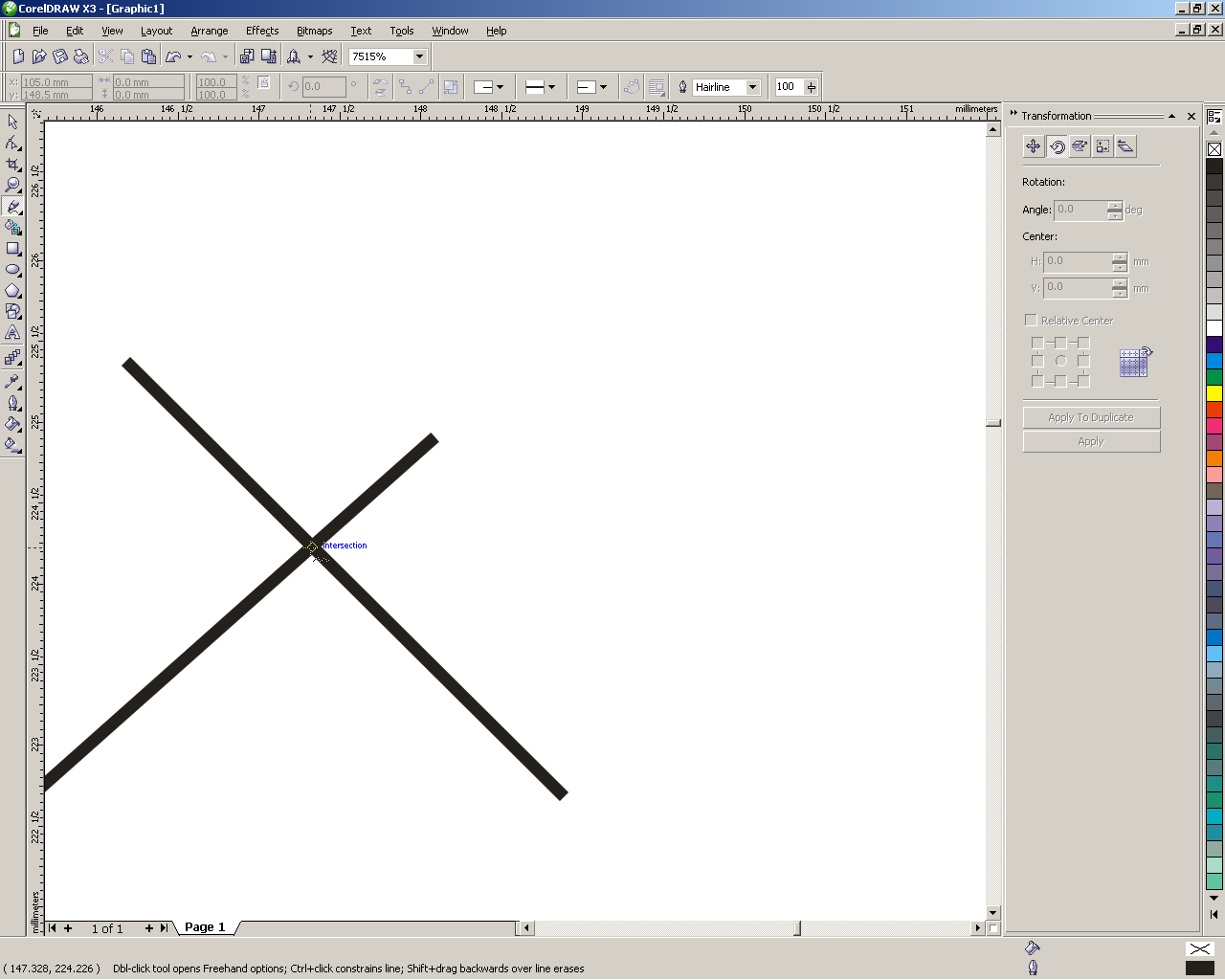 Intersection – presečna tačka.
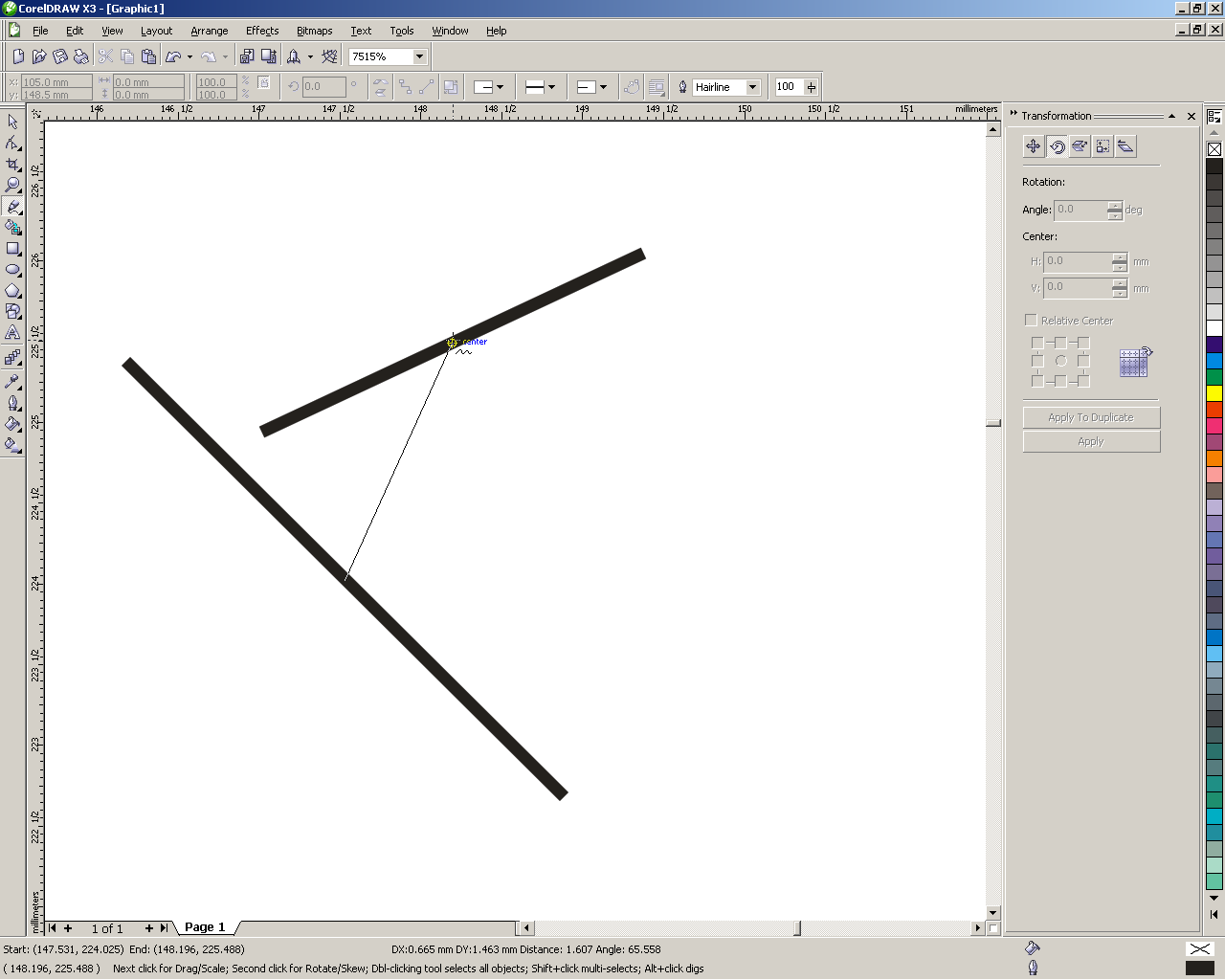 Midpoint (Center) – srednja tačka linije.
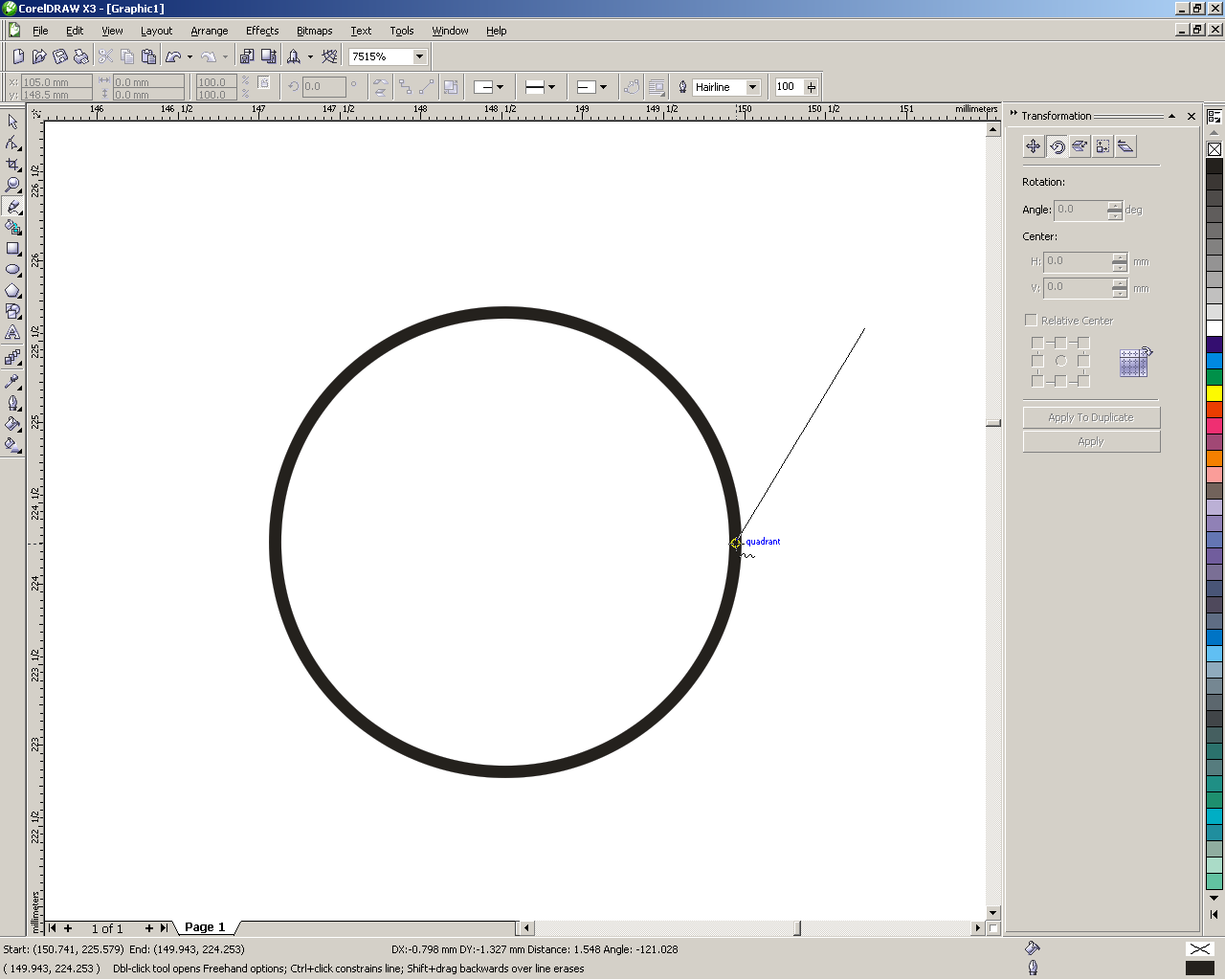 Quadrant – kvadrantna tačka kružnice.
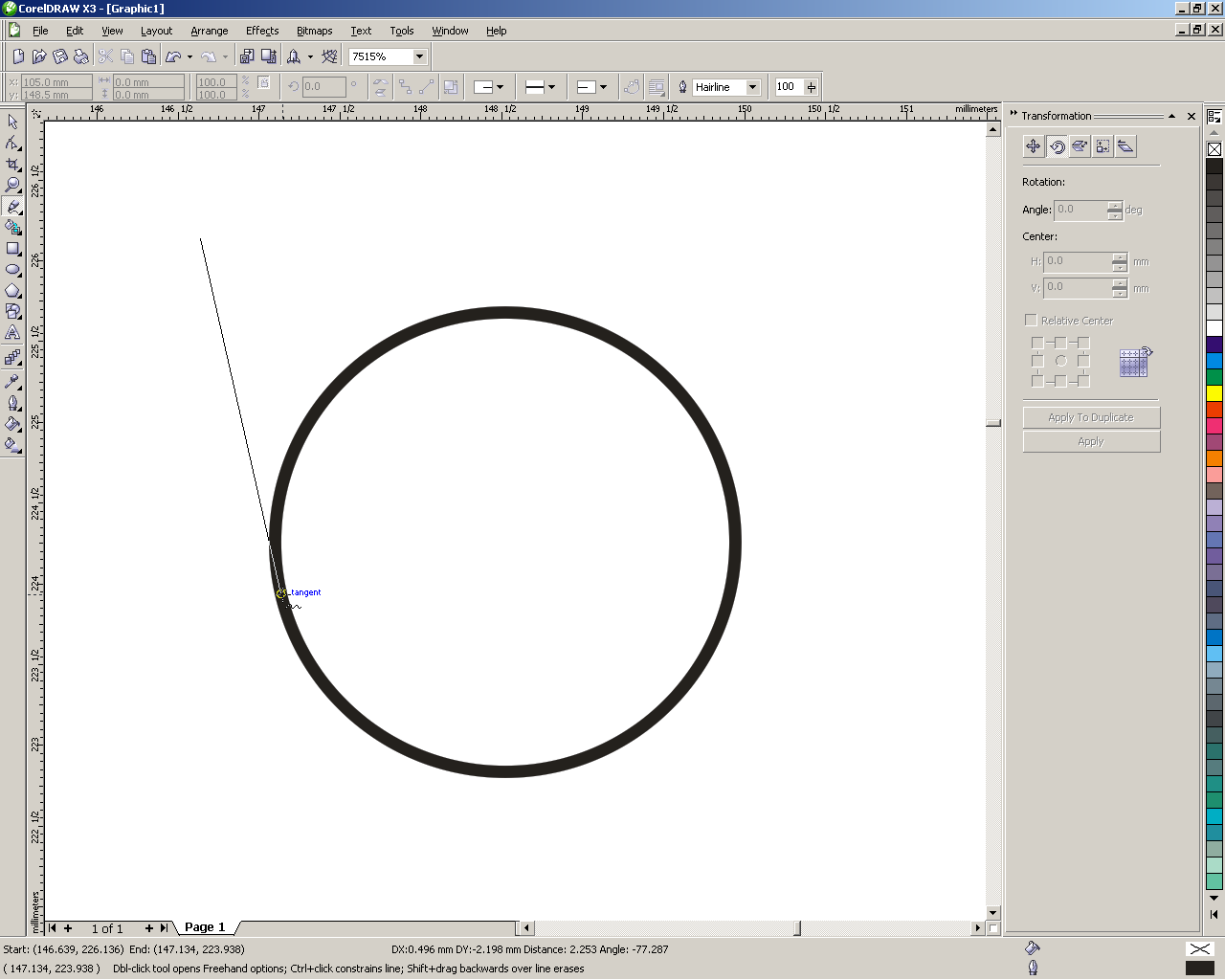 Tangent – tangenta na kružne entitete.
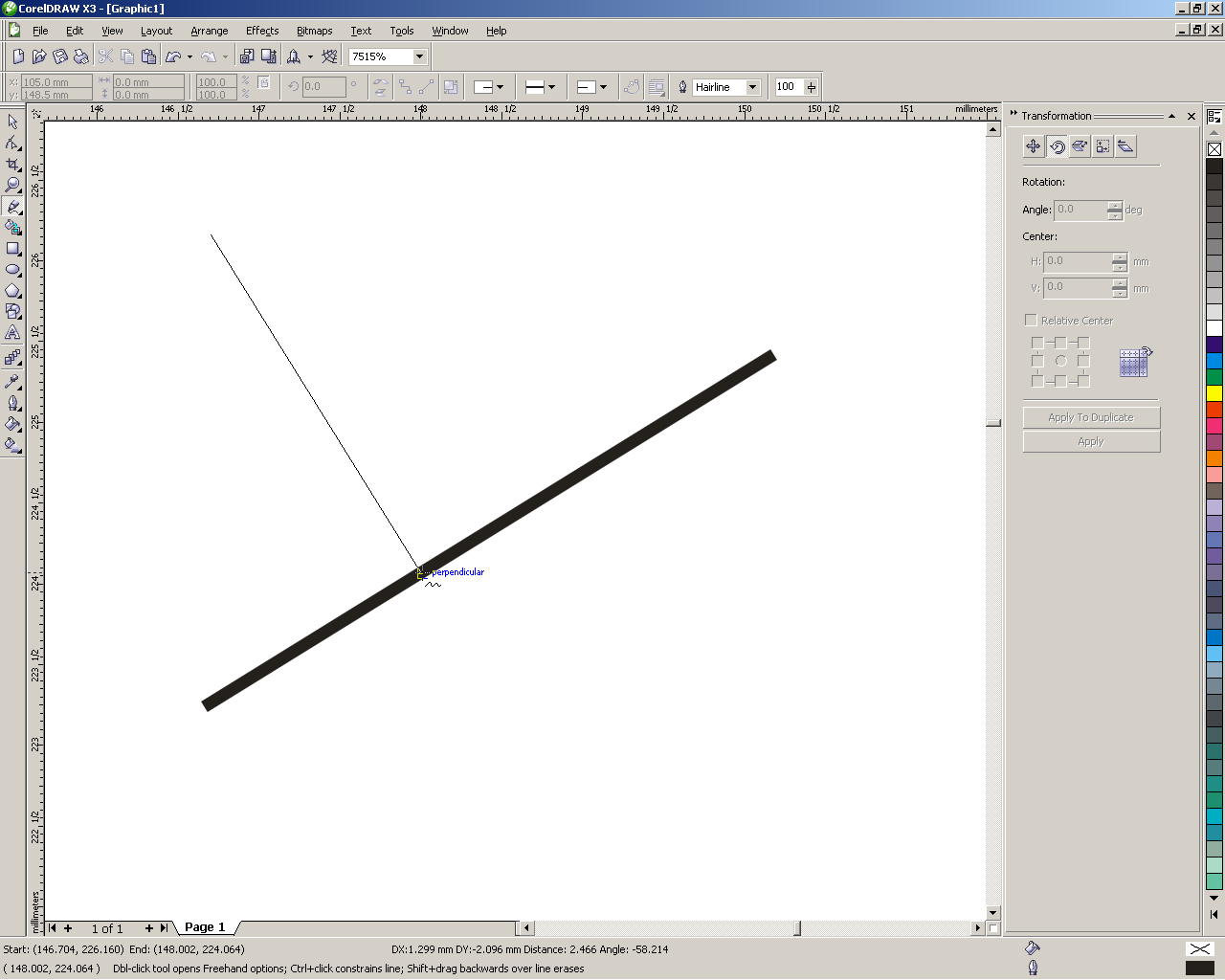 Perpendicular – normala na entitet.
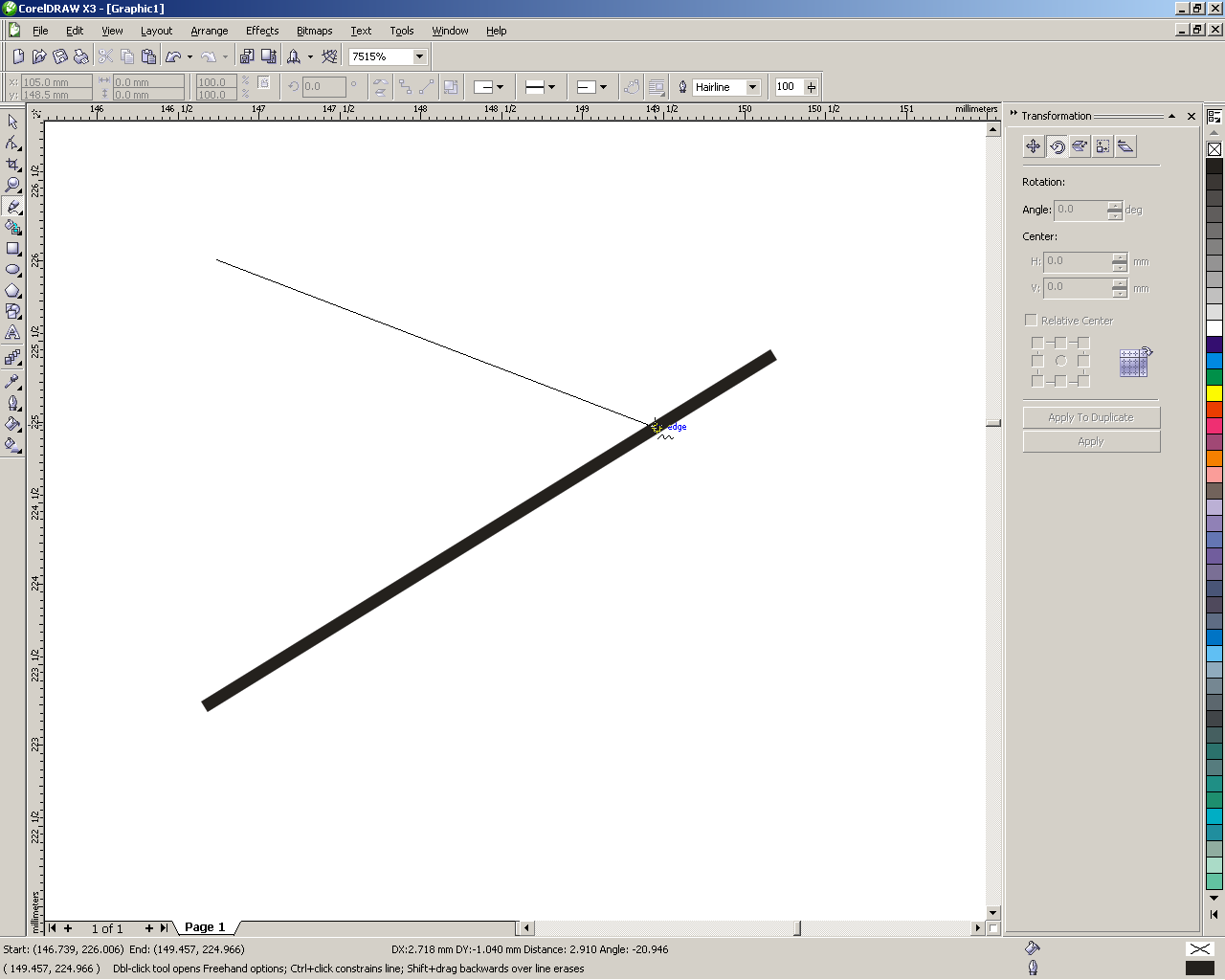 Edge – proizvoljna tačka na entitetu.
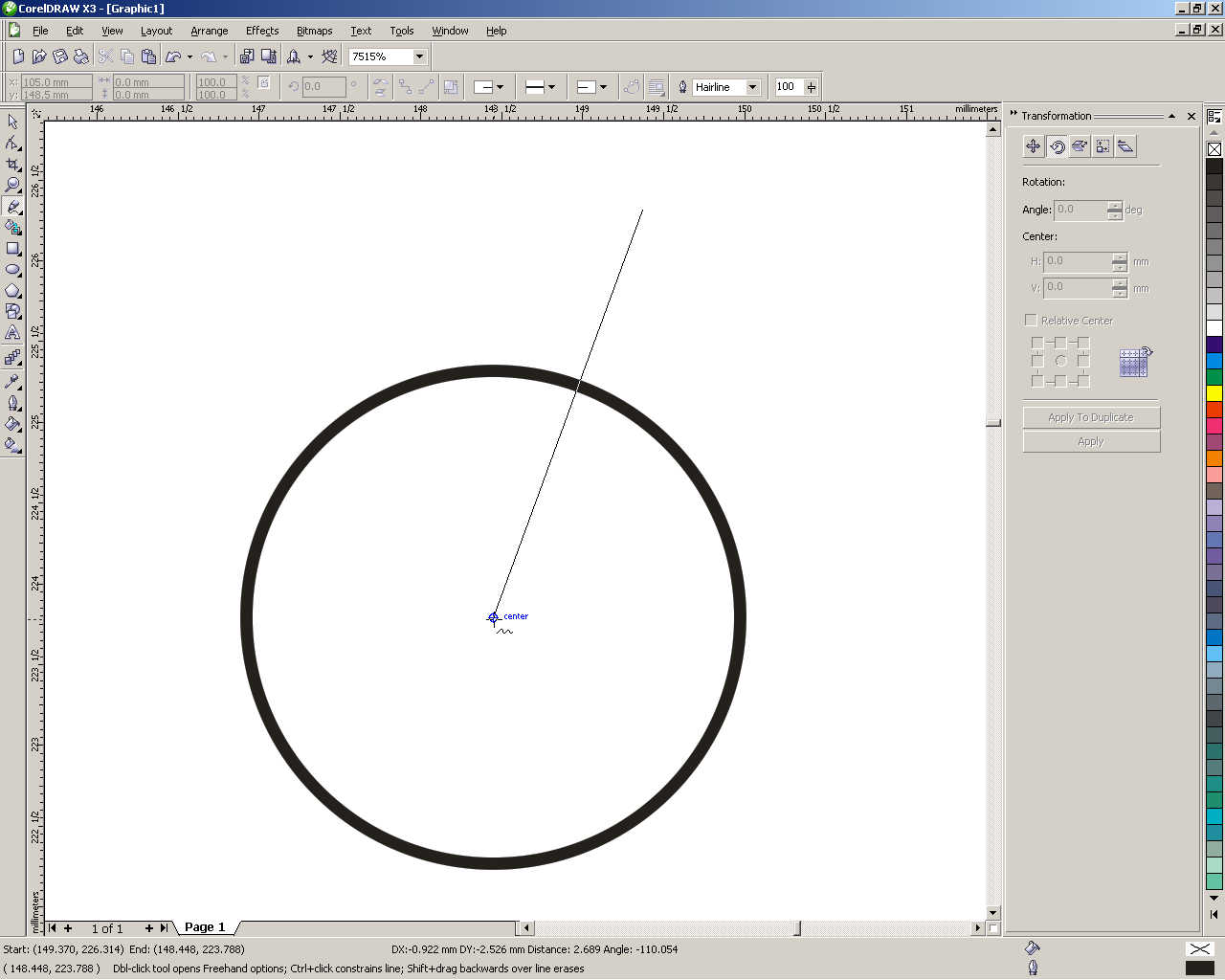 Center – tačka centra kružnih entiteta.
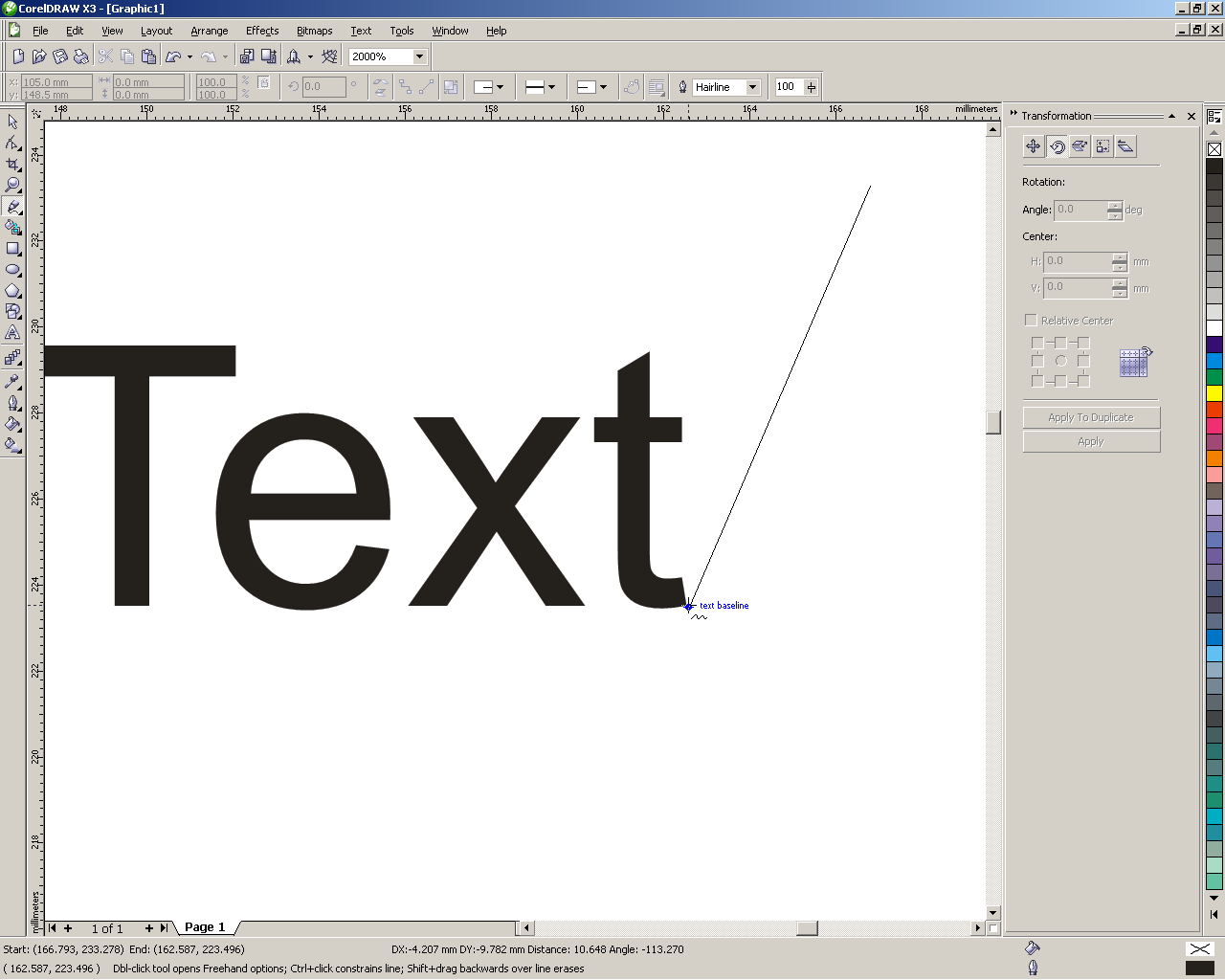 Text Baseline – tačka na osnovnoj liniji teksta.
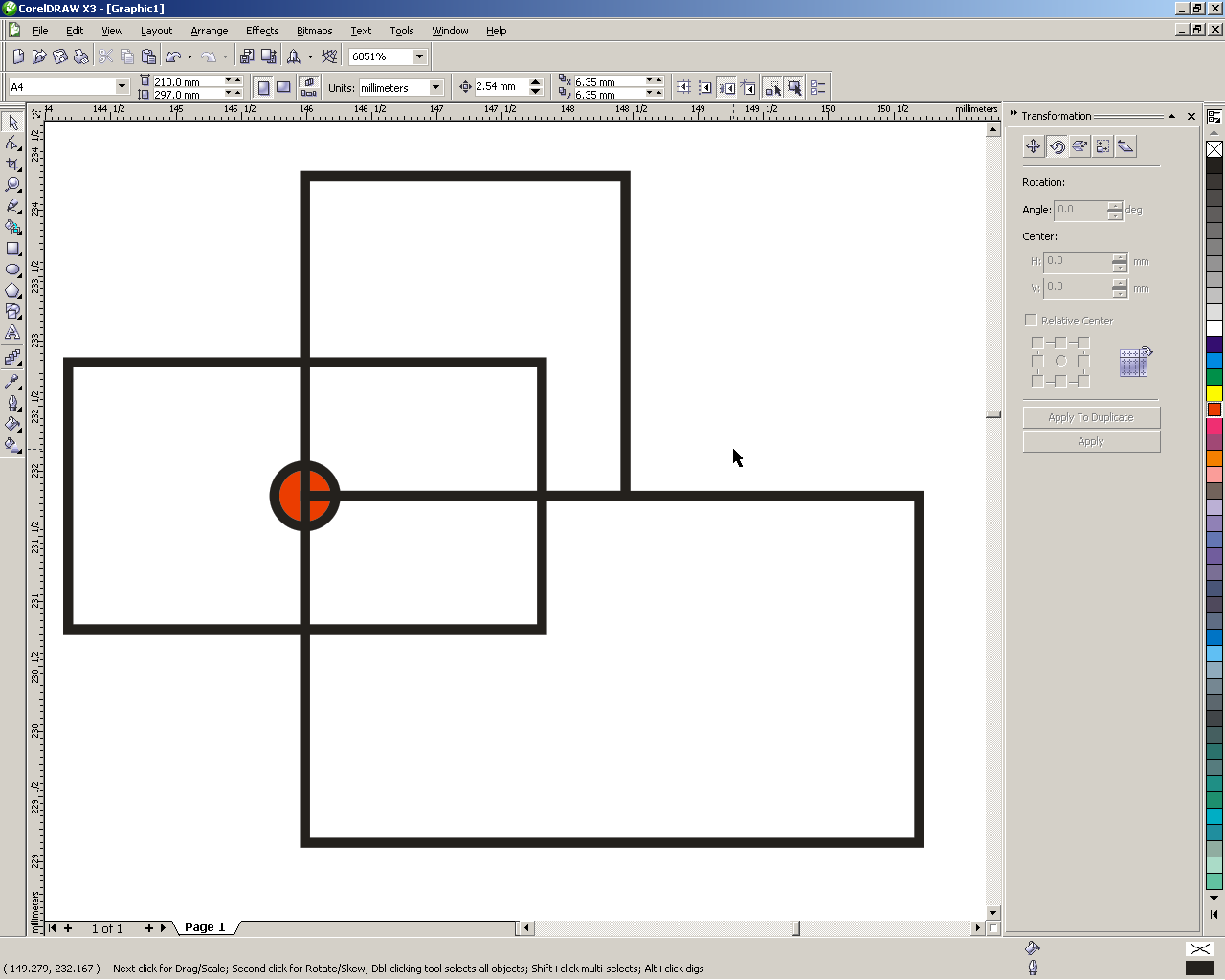 Ctrl+levi taster miša = KVADRAT
Shift+levi taster miša = centralna tačka
Levi taster miša = PRAVOUGAONIK
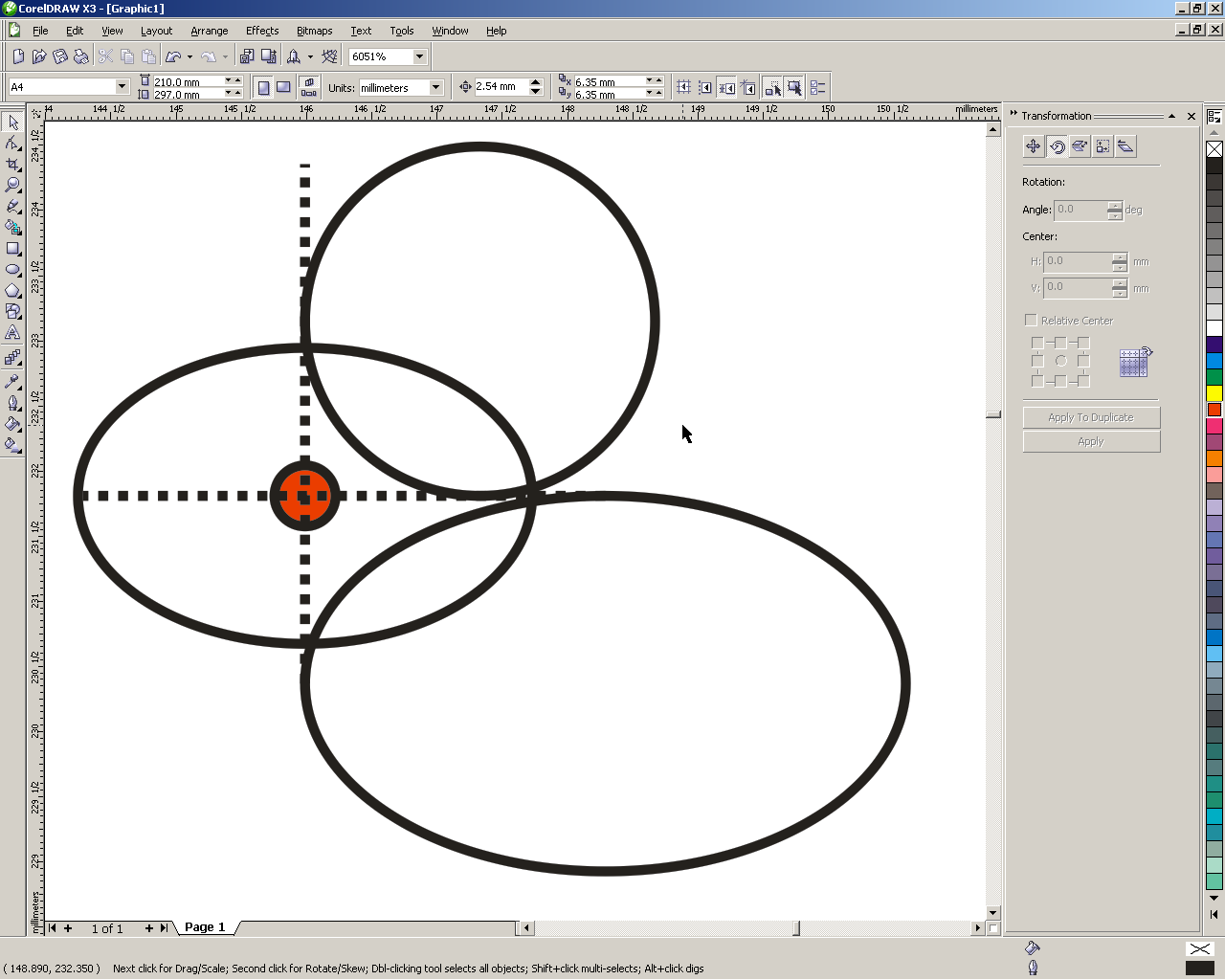 Ctrl+levi taster miša = KRUŽNICA
Shift+levi taster miša = centralna tačka
Levi taster miša = ELIPSA
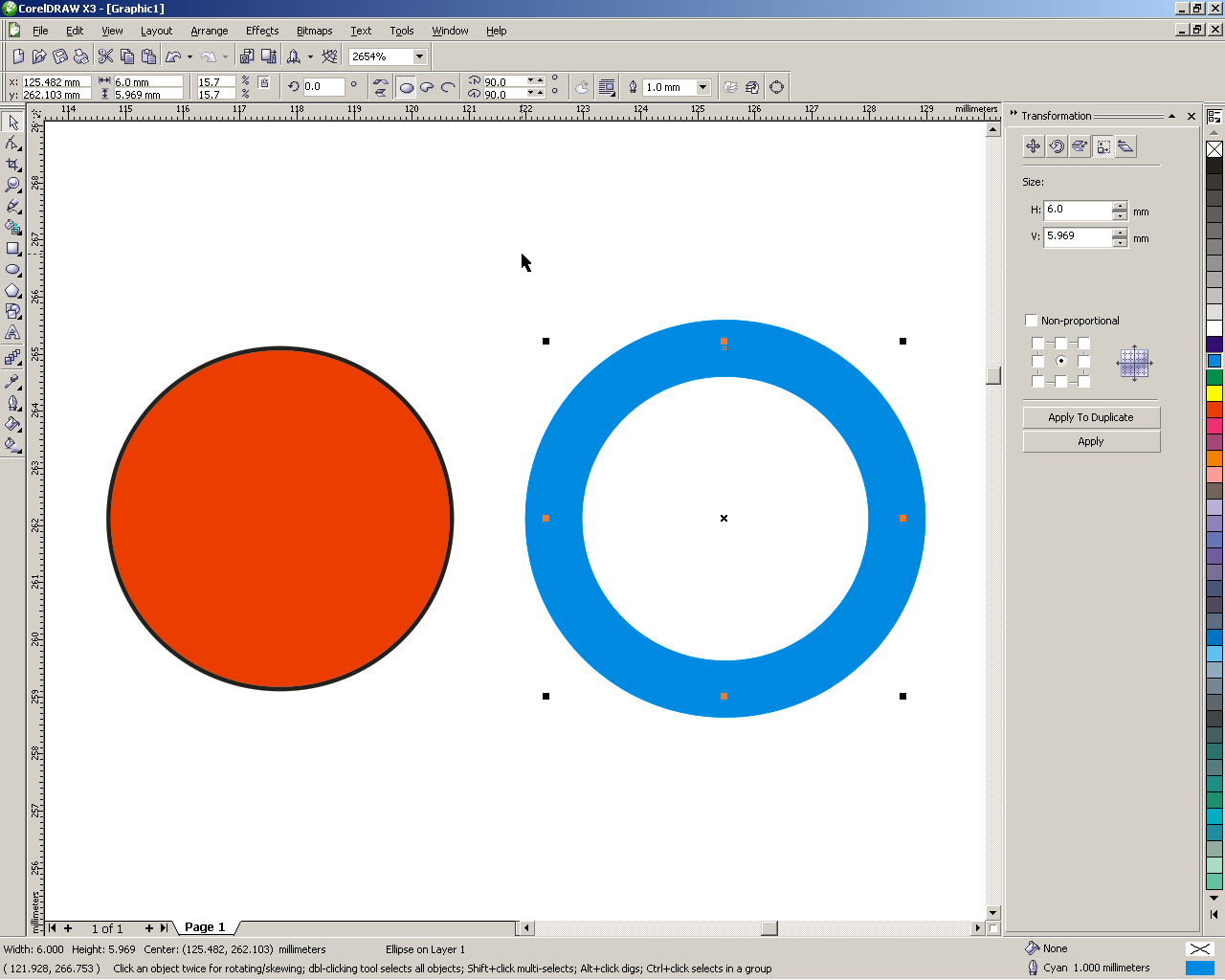 Levi taster miša + boja
Boji se unutrašnjost!!!
Desni taster miša + boja
Boji se linija!!!
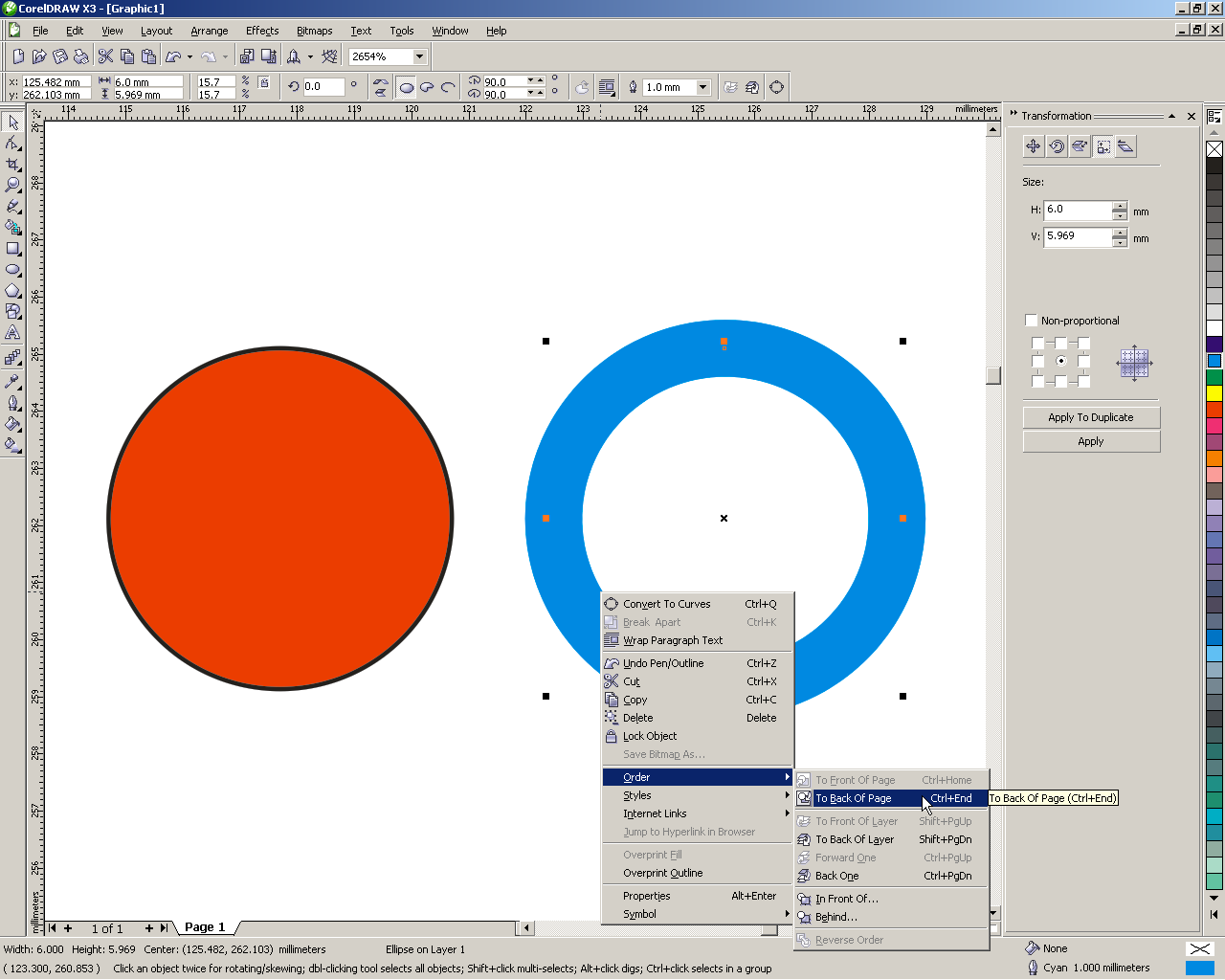 Kontekstni meni se aktivira desnim tasterom miša i aktivnim objektom na kome se primenjuju komande!
Kontekstni meni - ORDER
Kontekstni meni se aktivira desnim tasterom miša i aktivnim objektom na kome se primenjuju komande!
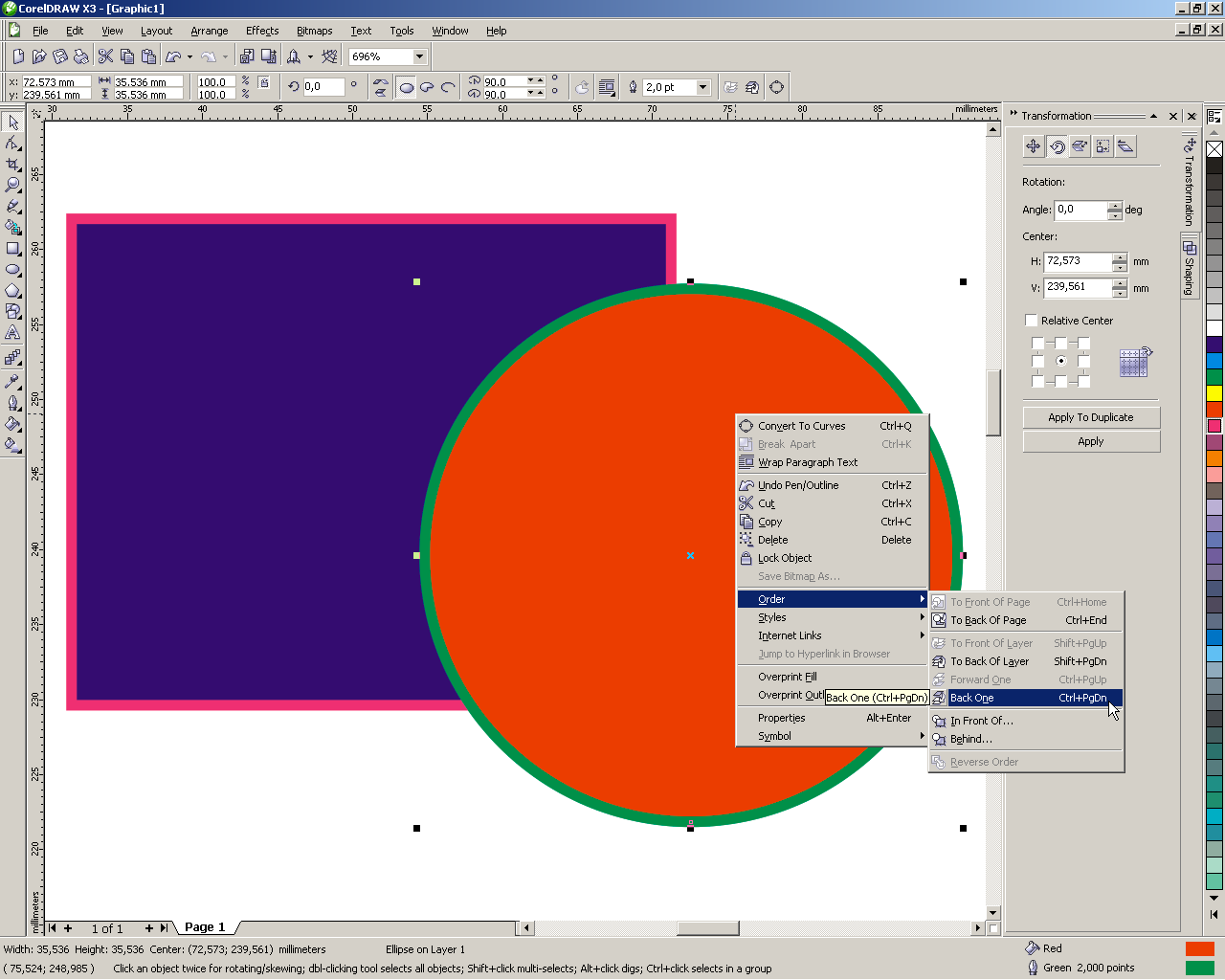 Kontekstni meni se aktivira desnim tasterom miša i aktivnim objektom na kome se primenjuju komande!
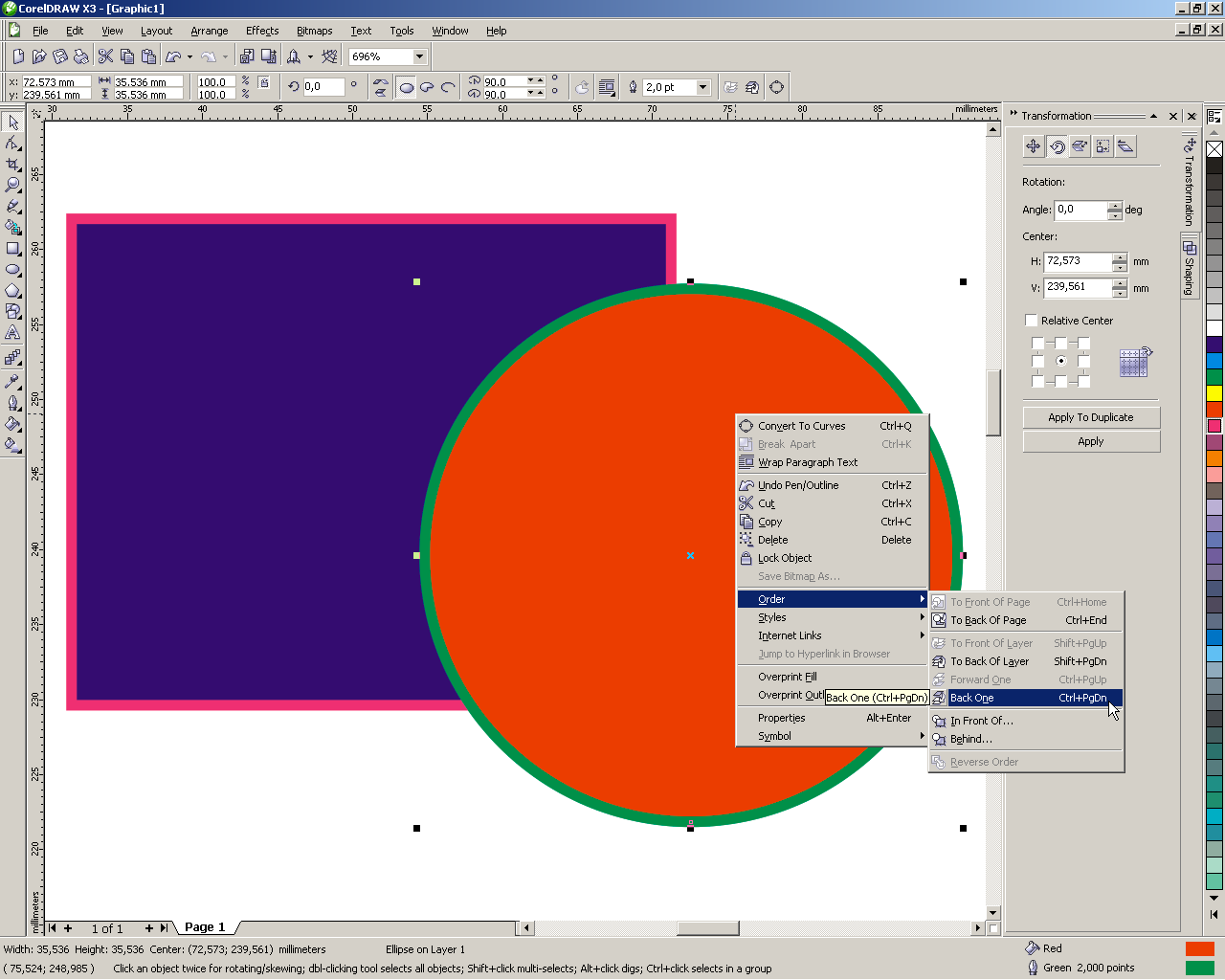 Arrange > Transformation > Position
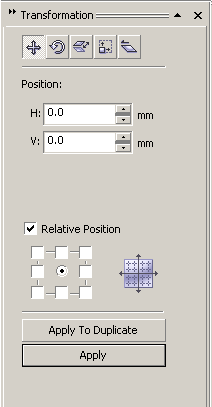 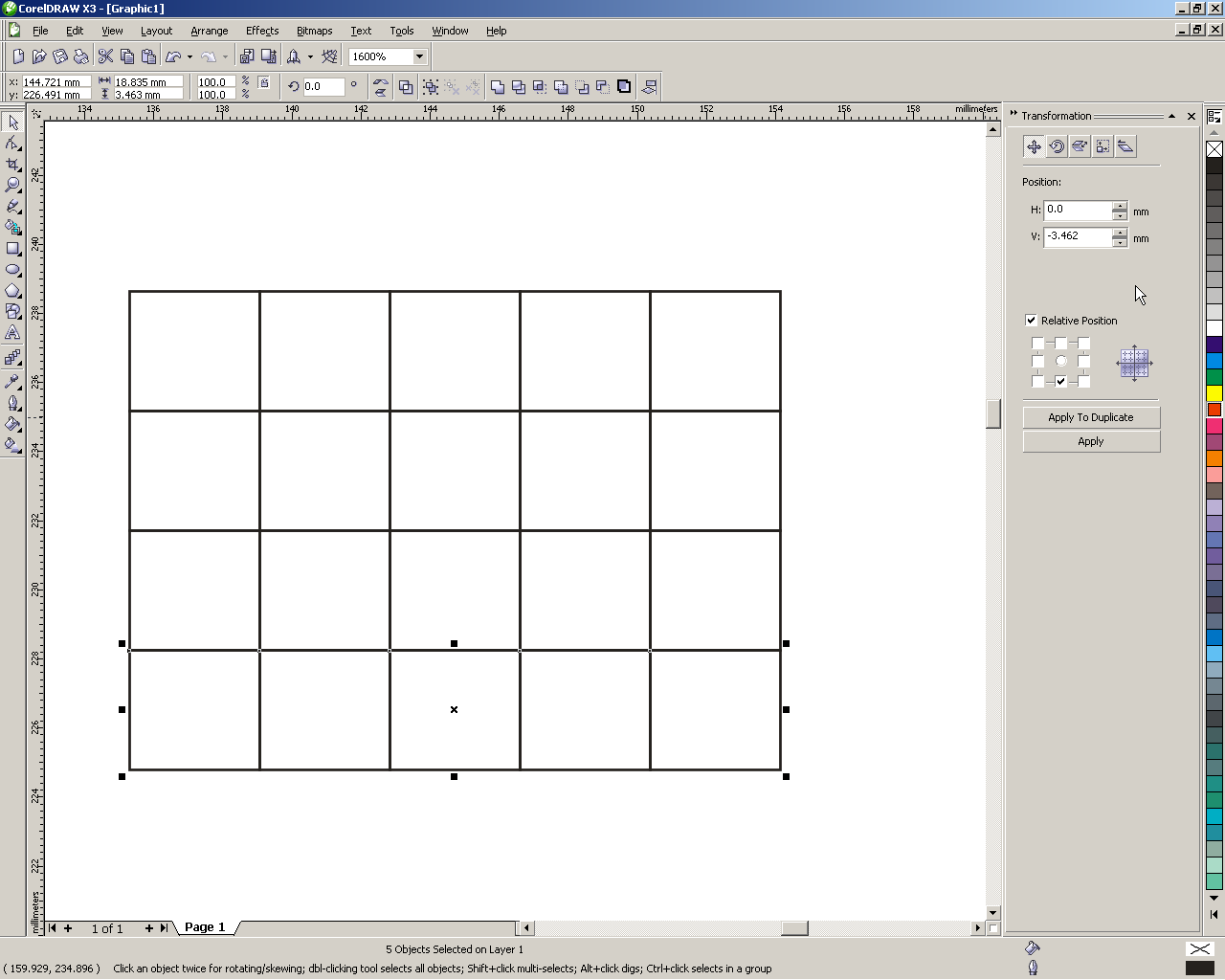 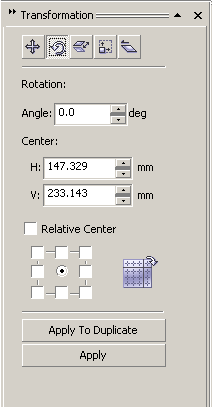 Arrange > Transformation > Rotate
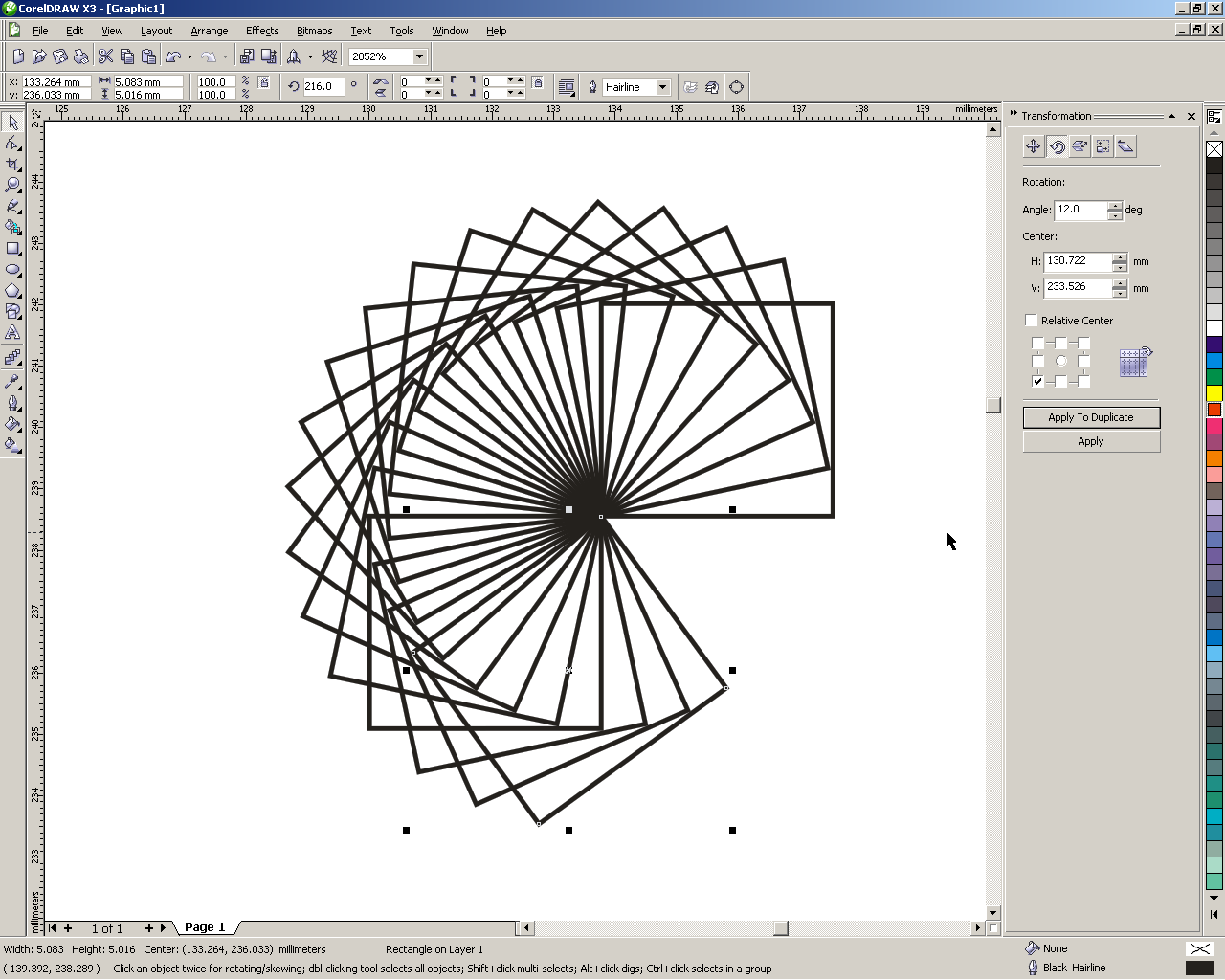 Arrange > Transformation > Scale
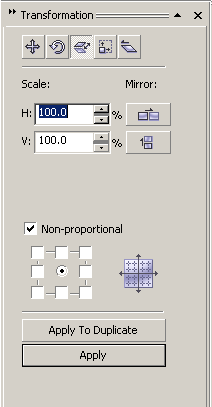 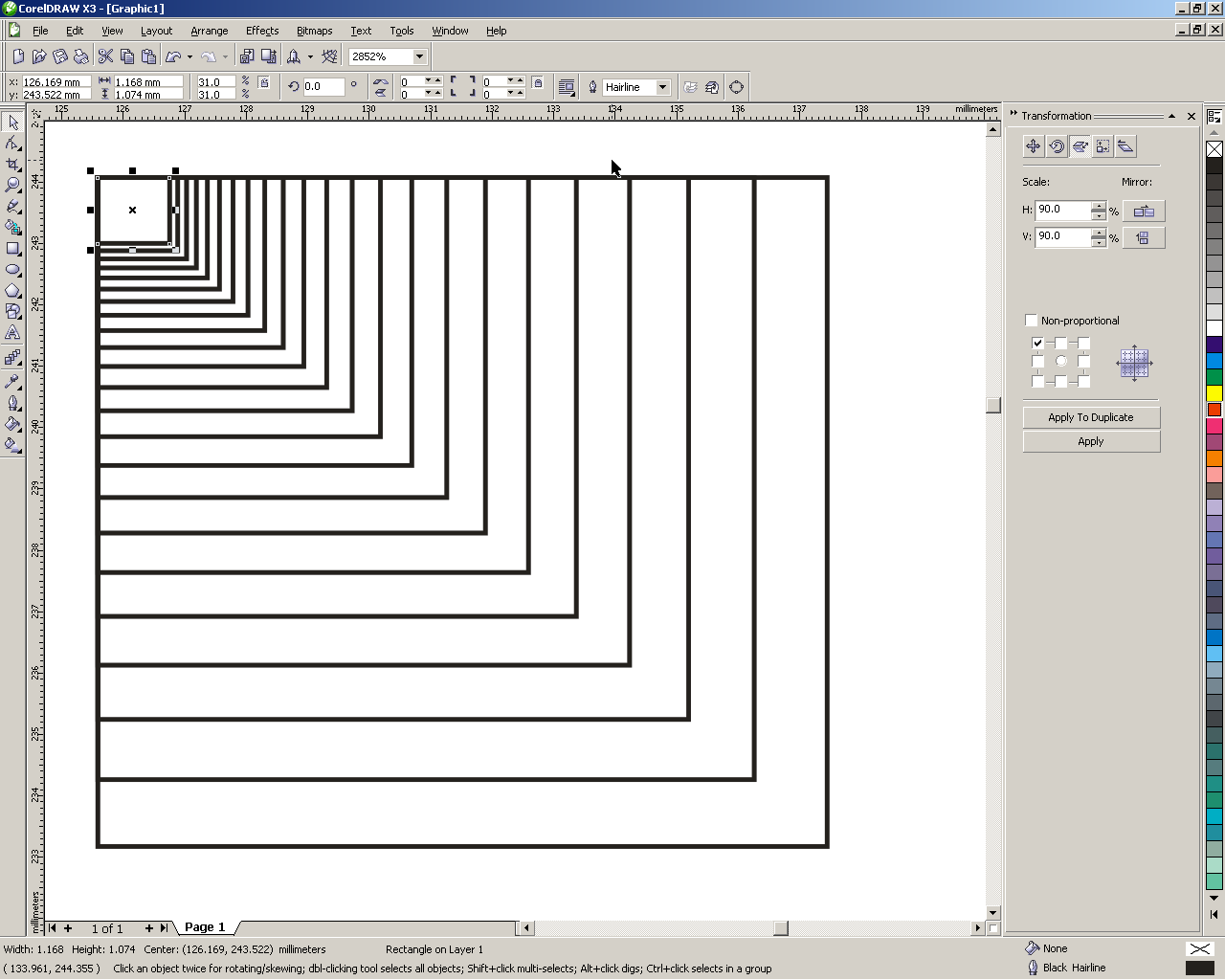 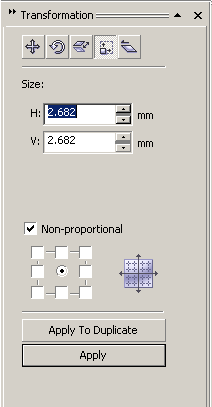 Arrange > Transformation > Size
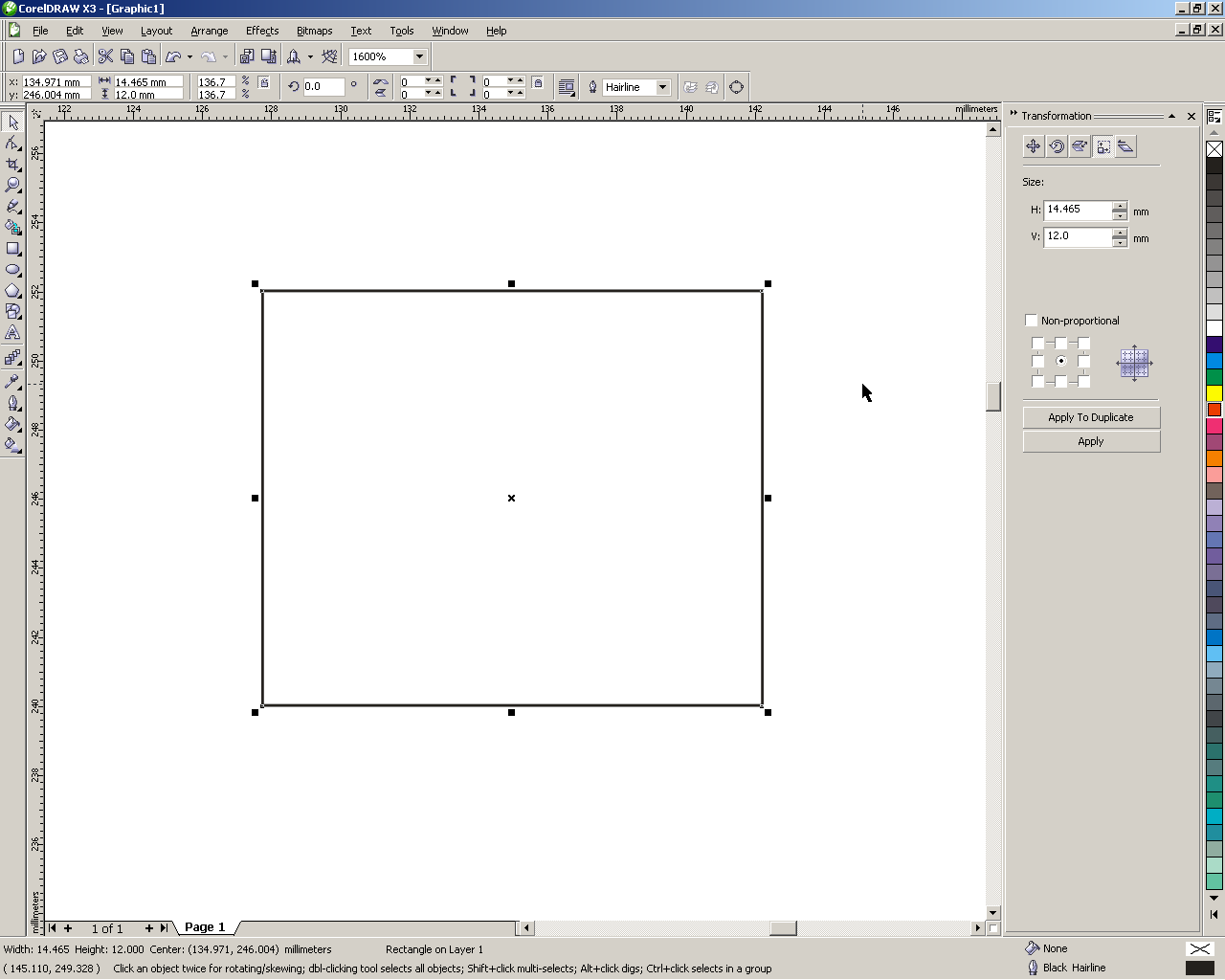 Arrange > Transformation > Skew
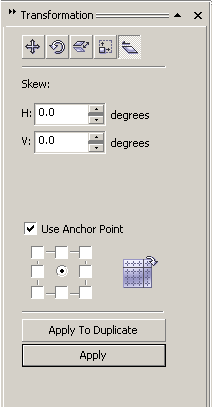 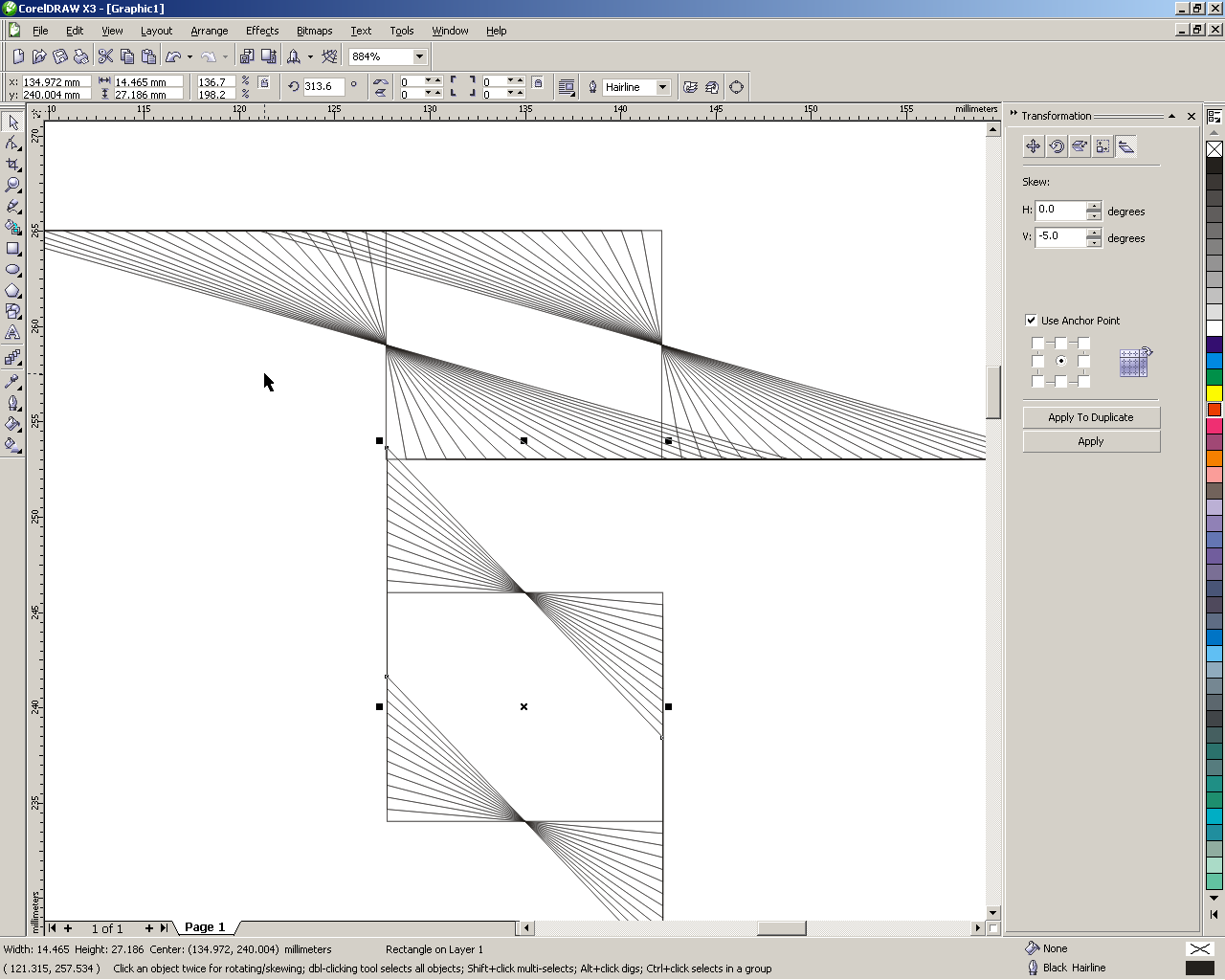 Treba napomenuti da se svi oblici crtaju u razmeri 1:1.

 Treba nacrtati sledeće elemente i centrirati ih međusobno, kao što je to prikazano na slici koja ima naziv Centrirani oblici 2. Treba nacrtati kvadrat čije su dimenzije 60x60; treba nacrtati kvadrat čije su dimenzije 40x40 i koga treba zarotirati za 45 stepeni; treba nacrtati kvadrat dimenzija 25x25; i treba nacrtati kvadrat čije su dimenzije 10x10 i koji treba zarotirati za -45 stepeni.
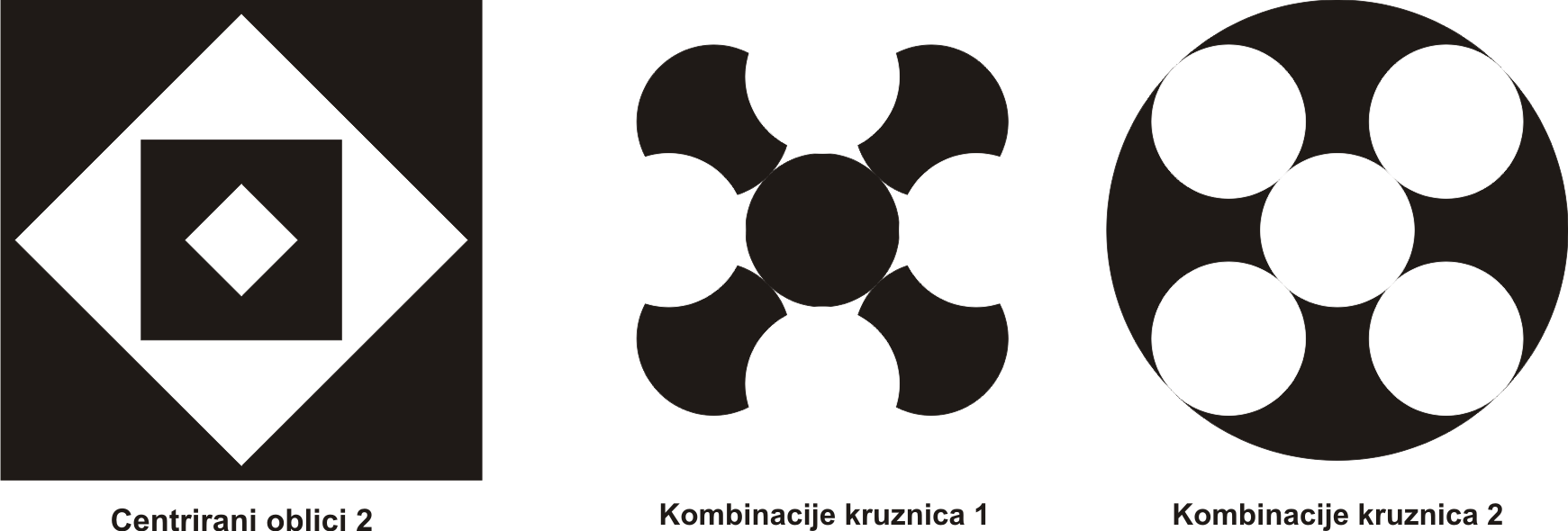 Treba napomenuti da se svi oblici crtaju u razmeri 1:1.

 Treba nacrtati sledeće elemente kako je to prikazano na slici  pod nazivom  Kombinacije kruznica 1. Najpre treba nacrtati kružnicu čiji je prečnik 20. Nakon toga tu kružnicu treba iskopirati 8 (osam) puta i to tako da se konturne linije dodiruju. Treba posebno napomenuti da kopije idu pod uglom od 45 stepeni. Nakon toga, kombinacijom ispune belom i crnom bojom, kao i podešavanjem boja konturnih linija i definisanjem redosleda kružnica dolazi se do pomenute slike.
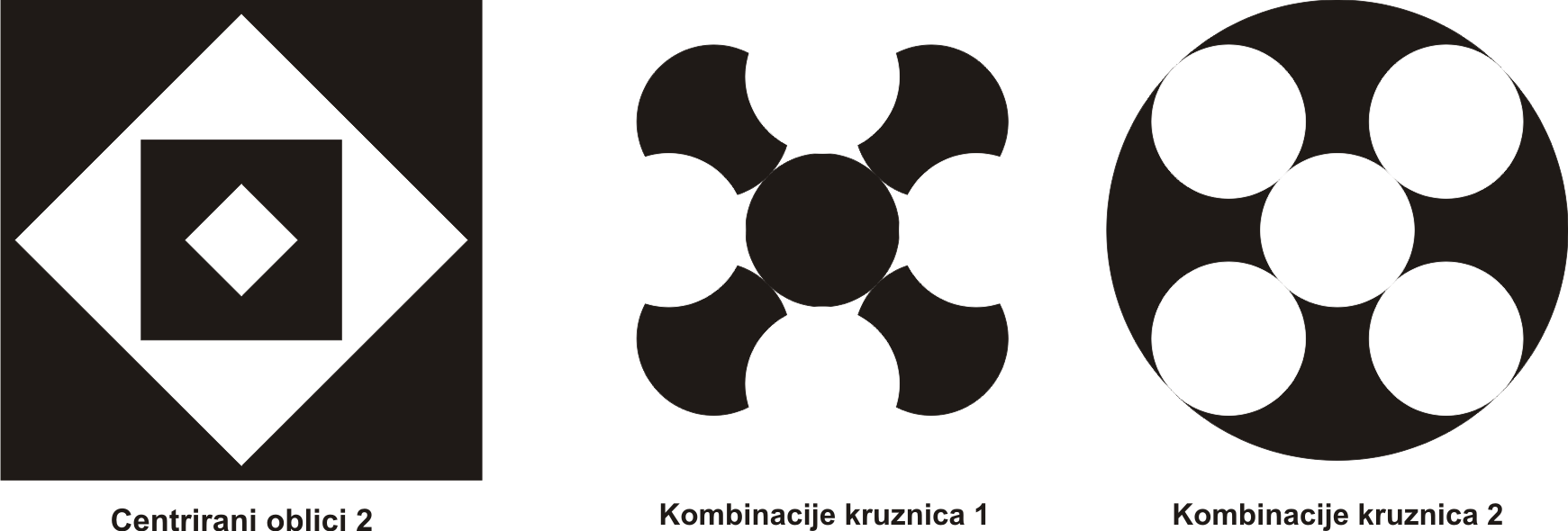 Treba napomenuti da se svi oblici crtaju u razmeri 1:1.

 Treba nacrtati sledeće elemente kao što je to prikazano na slici pod nazivom Kombinacije kruznica 2. Najpre treba nacrtati kružnicu čiji je prečnik 60. Nakon toga treba nacrtati kružnicu čiji je prečnik 20. Ovu drugu (manju) kružnicu treba iskopirati kao na pomenutoj slici. Nakon toga, kombinacijom ispune belom i crnom bojom, kao i podešavanjem boja konturnih linija i definisanjem redosleda kružnica dolazi se do pomenute slike.
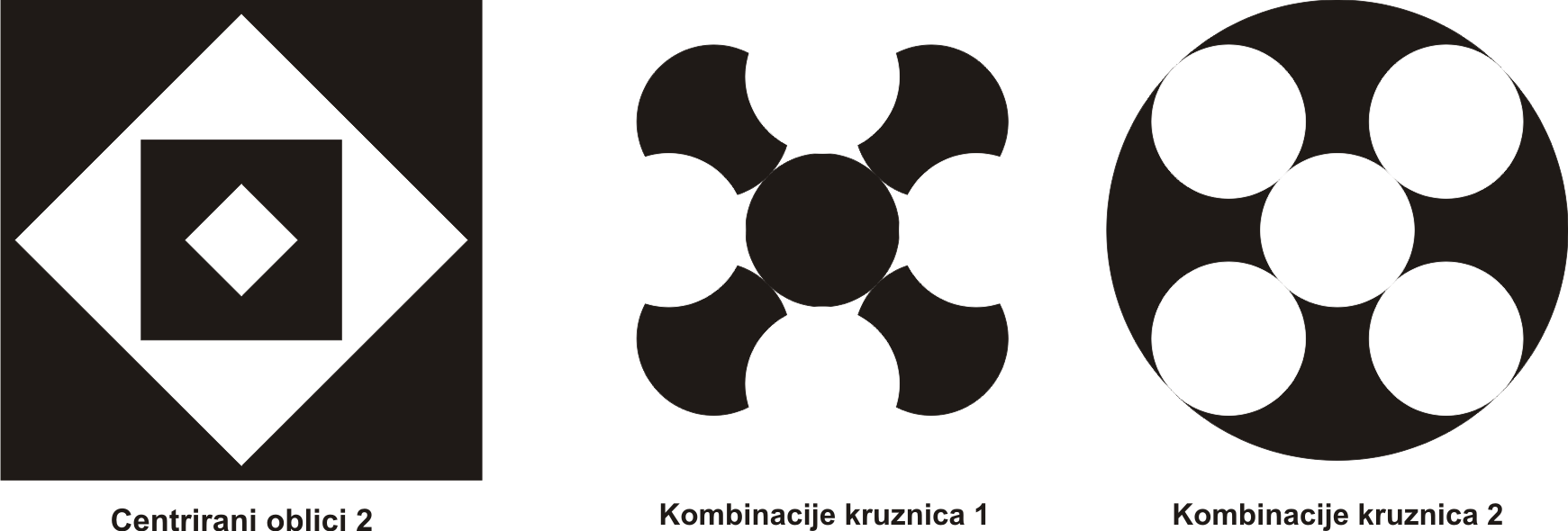 Manipulisanje sa nacrtanim objektima
Premeštanje
Centar rotacije
Rotiranje
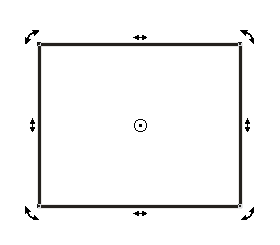 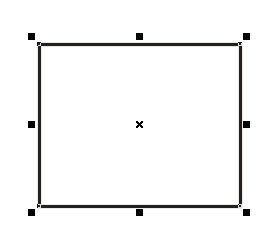 Razvlačenje i povećanje i/ili smanjenje figure
Smicanje duž x ose
Smicanje duž y ose
Crtanje pravougaonika i/ili kvadrata
Rectangle Tool (F6) – iscrtava figuru čije su stranice paralelne stranicama papira, tj. osama koordinatnog sistema i njena geometrija je definisana tačkama 1 i 2.
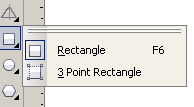 3 Point Rectangle Tool – iscrtava figuru proizvoljno orijentisanu u ravni koja je definisana tačkama 3 i 4 i vrednošću 5.
1
5
4
2
3
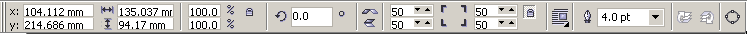 Ugao rotacije
Koordinate centra figure
Poluprečnik zaobljenja uglova
Širina figure
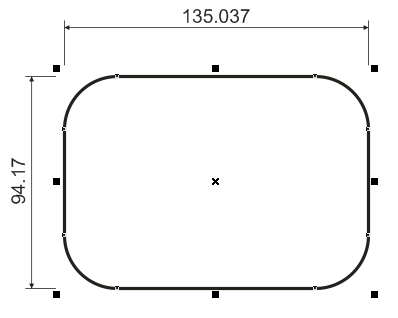 Širina (“debljina”) linije figure
Visina figure
4
1
5
3
2
Crtanje elipsi i/ili kružnica
Ellipse Tool (F7) – iscrtava figuru čije su ose paralelne stranicama papira, tj. osama koordinatnog sistema i njena geometrija je definisana tačkama 1 i 2.
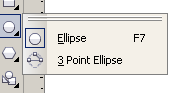 3 Point Ellipse Tool – iscrtava figuru proizvoljno orijentisanu u ravni koja je definisana tačkama 3 i 4 i vrednošću 5.
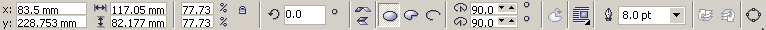 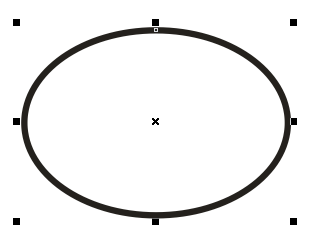 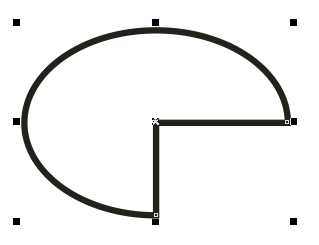 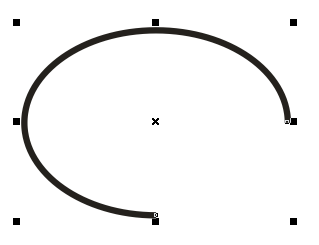 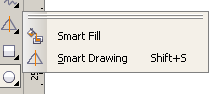 Smart Drawing (Shift+S)
Ova komanda omogućava skiciranje oblike slobodoručnim crtanjem, ali ih CorelDRAW prepoznaje i iscrtava kao specijalizovane oblike.
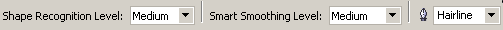 Shape Recognition Level – definiše koliko precizno treba skicirani oblik da se poklapa sa određenim oblikom kako bi se prepoznao i iscrtao.
Smart Smoothing Level – primenjuje određeni nivo “umekšavanja” čvorova.
Hairline – definiše širinu (“debljinu”) linije.
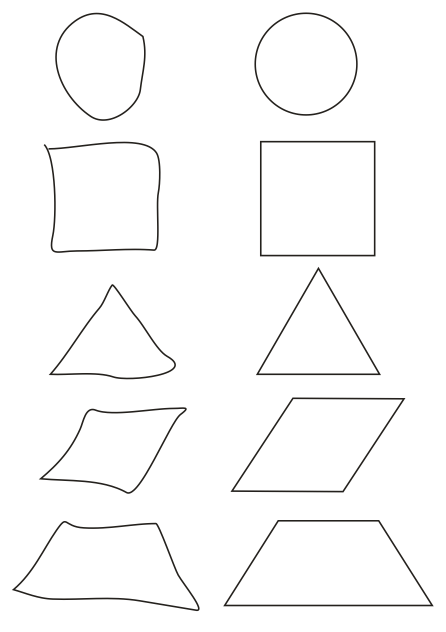 Nekoliko primera kako radi komanda Smart Drawing i to sa podešenim pomenutim opcijama na Medium, kao što je prikazano na prethodnom slajdu.
Crtanje mreže – Graph Paper Tool (D)
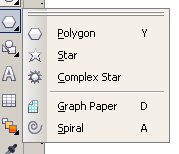 Ova komanda omogućava emulaciju milimetarskog papira ili papira za tehničko crtanje.
10 kolona
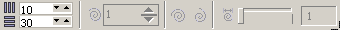 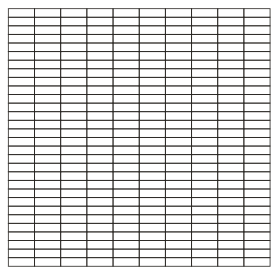 Broj kolona
30 redova
Broj redova
Crtanje poligona – Polygon Tool (Y)
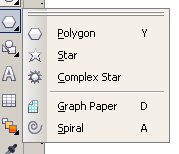 Ova komanda omogućava crtanje pravilnih poligona. Raspon broja stranica i temena ide od 3 do 500.
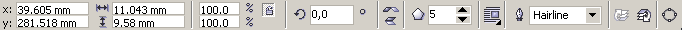 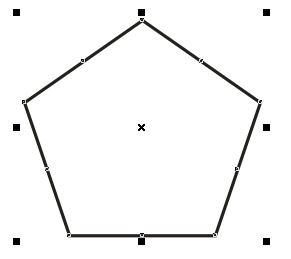 Crtanje zvezda – Star Tool (Y)
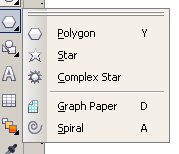 Ova komanda omogućava crtanje pravilnih zvezda. Raspon broja stranica i temena ide od 3 do 500.
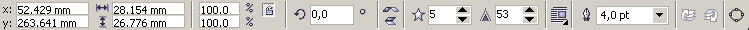 Trebalo bi podesiti izgled linija!
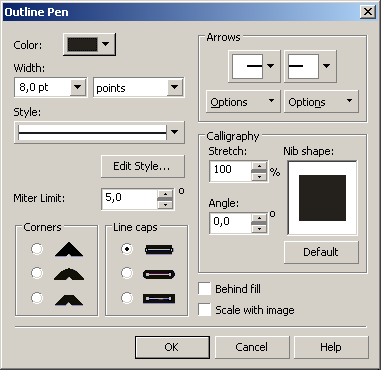 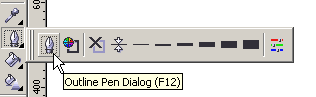 Crtanje kompleksnih zvezda – Complex Star Tool
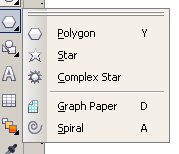 Ova komanda omogućava crtanje zvezda kompleksnog oblika. Raspon broja stranica i temena ide od 3 do 500.
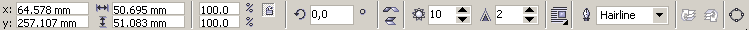 Definisanje oštrine kompleksne zvezde
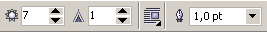 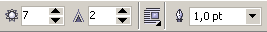 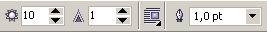 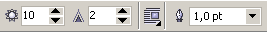 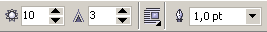 Crtanje spirala – Spiral Tool (A)
Ova komanda omogućava crtanje simetričnih i logaritamskih spiralnih krivih linija.
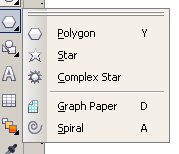 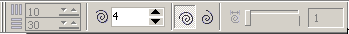 Broj linija
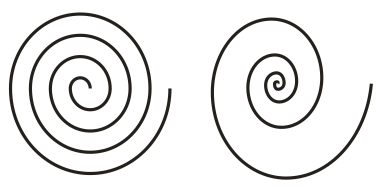 Logaritamska spirala
Simetrična spirala
Crtanje specifičnih oblika – Basic Shapes
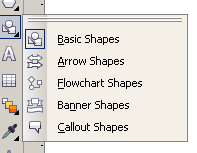 Ova komanda omogućava crtanje predefinisanih oblika i objekata.
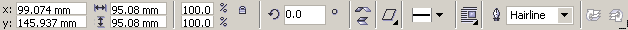 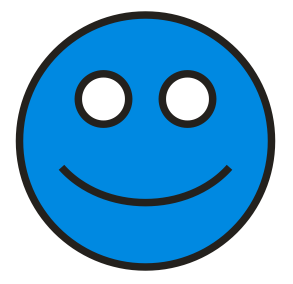 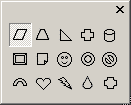 Crtanje specifičnih oblika – Arrow Shapes
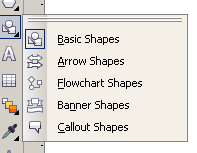 Ova komanda omogućava crtanje predefinisanih različitih strelica.
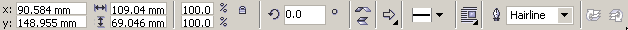 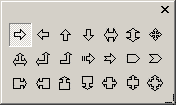 Crtanje specifičnih oblika – Flowchart Shapes
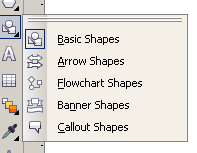 Ova komanda omogućava crtanje predefinisanih oblika za dijagrame tokova.
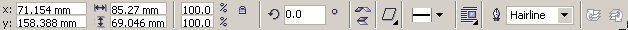 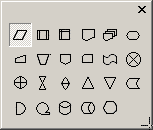 Crtanje specifičnih oblika – Star Shapes
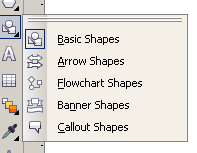 Ova komanda omogućava crtanje predefinisanih zvezdastih i drugih oblika.
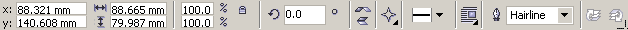 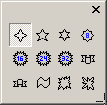 Crtanje specifičnih oblika – Callout Shapes
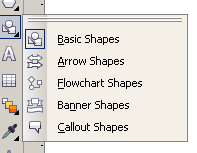 Ova komanda omogućava crtanje predefinisanih oblika “oblačića” za komentare.
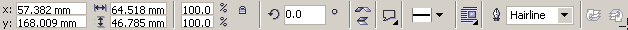 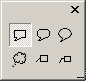